Taras Shevchenko National University of Kyiv
Micromegas simulations for ILCTPC
Oleg Bezshyyko
O.Bezshyyko, 2-nd French-Ukrainian workshop on the instrumentation developments for HEP, October  1-3, Orsay
In cooperation with:
CEA Saclay, Irfu/SPP, France

LAL, Orsay, France

University of Bonn, Germany
 
Nikhef, Netherlands

DESY, Germany
2
O.Bezshyyko, 2-nd French-Ukrainian workshop on the instrumentation developments for HEP, October  1-3, Orsay
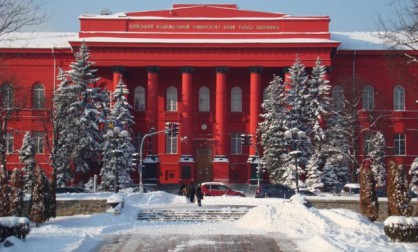 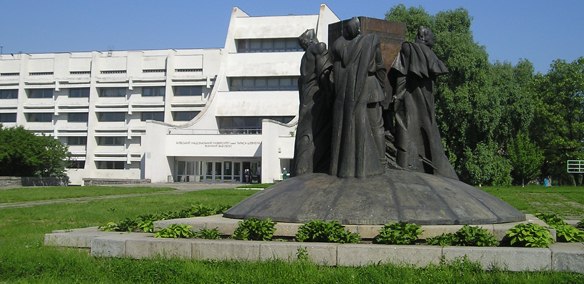 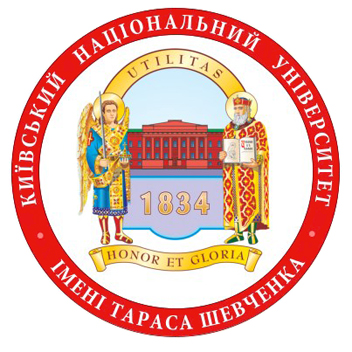 Taras Shevchenko National University of Kyiv
Nuclear Physics Department
(Head of Department – I.Kadenko)
Simulation direction -  O.Bezshyyko and O. Fedorchuk
Test platform - O.Bezshyyko, V.Krylov, L.Golinka-Bezshyyko, D.Sukhonos…, other students :)
3
O.Bezshyyko, 2-nd French-Ukrainian workshop on the instrumentation developments for HEP, October  1-3, Orsay
Outlines
Tasks of LCTPC collaboration
 Previous experience of Micromegas simulation
 Simulation of Octoboard geometries
 Plans
4
O.Bezshyyko, 2-nd French-Ukrainian workshop on the instrumentation developments for HEP, October  1-3, Orsay
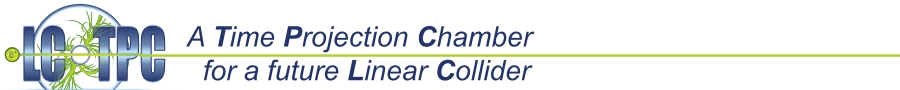 The LCTPC collaboration  formed to join the international efforts to develop a high-performance Time Projection Chamber (TPC) for future Linear Collider
2
3
1
TPC    R&D
ILC direction (Japan)
CLIC direction (possible option)
1. Small Prototypes - SP
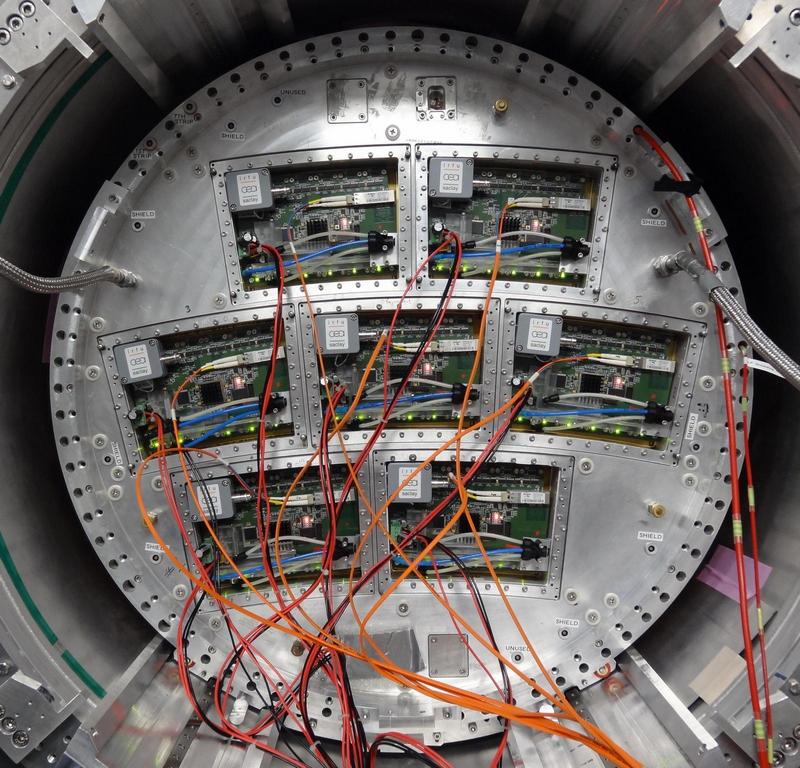 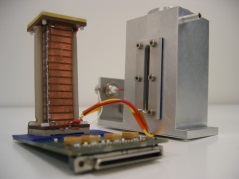 2. Large Prototypes – LP

3. Design
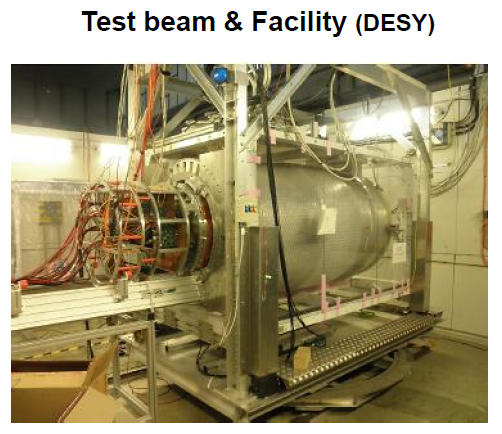 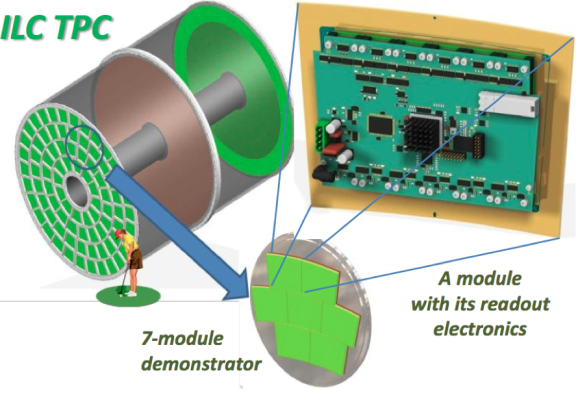 http://irfu.cea.fr/ILC-TPC/
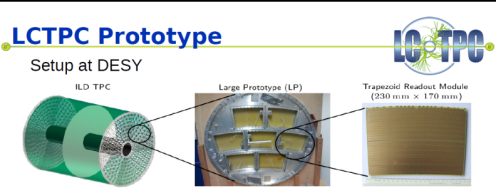 5
https://agenda.linearcollider.org/getFile.py/access?contribId=4&resId=0&materialId=slides&confId=6380
http://indico.ific.uv.es/indico/getFile.py/access?contribId=521&sessionId=29&resId=0&materialId=slides&confId=2025
O.Bezshyyko, 2-nd French-Ukrainian workshop on the instrumentation developments for HEP, October  1-3, Orsay
Time Projection Chamber (TPC): 2D/3D Drift Chamber
The Ultimate Wire (drift) Chamber
track of
charged
particle
E-field
(and B-field)
Wire plane
Wire Plane
+
Readout Pads
Pad plane
6
From Harry van der Graaf, NIKHEF, Amsterdam, TIME Workshop, Zürich, Oct 6, 2005
Micro Patterned Gaseous Detectors
GEM
High field created by Gas Gain Grids
 Most popular: GEM & Micromegas
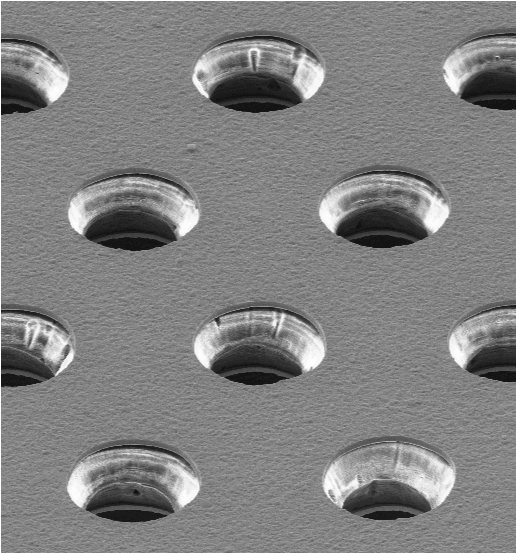 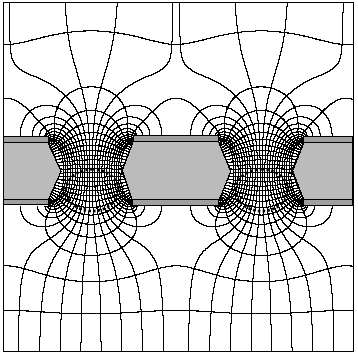 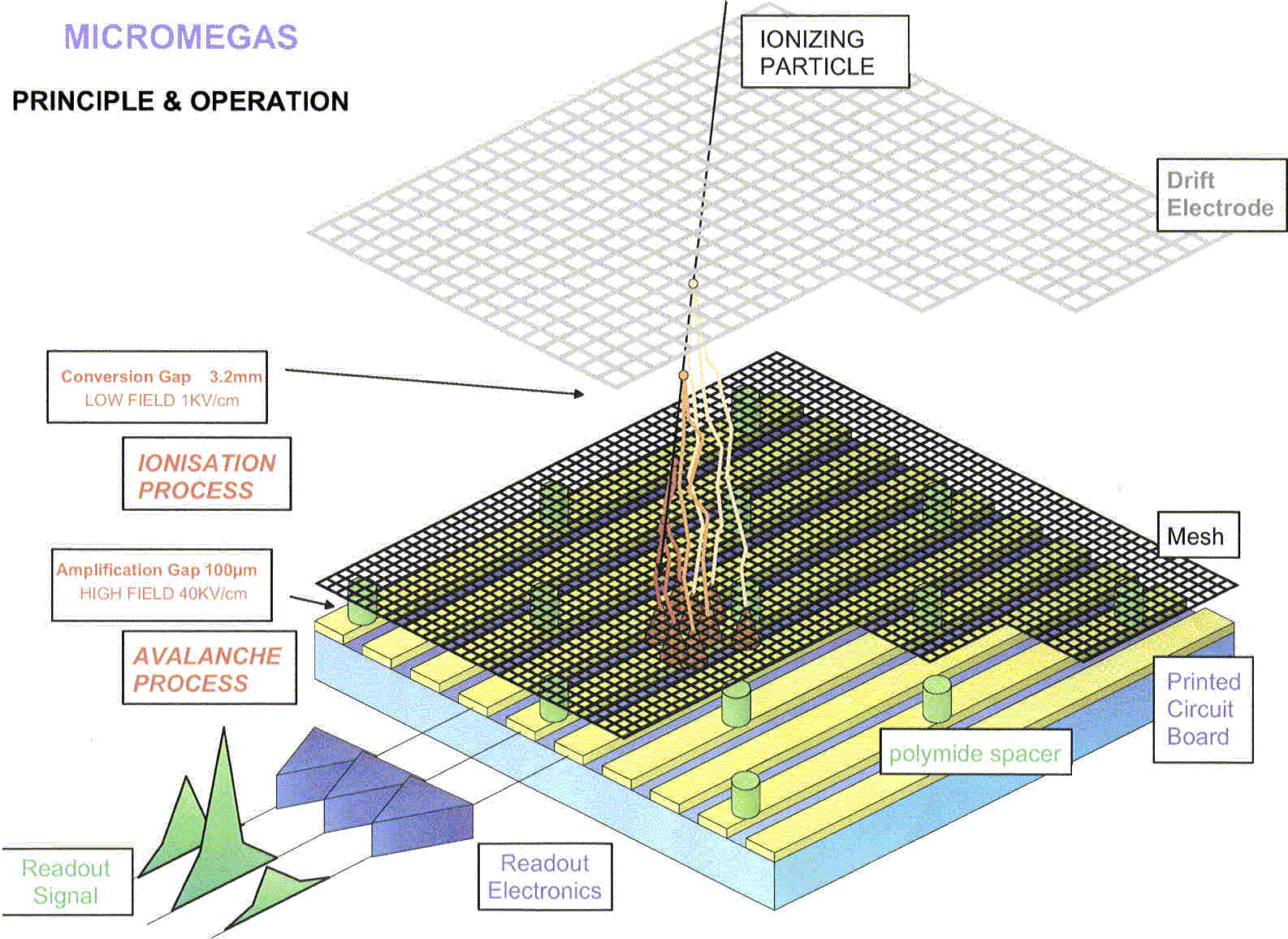 Micromegas
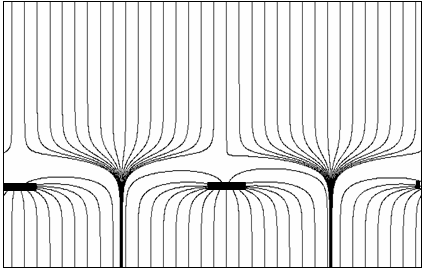 From Harry van der Graaf, NIKHEF, Amsterdam, TIME Workshop, Zürich, Oct 6, 2005
7
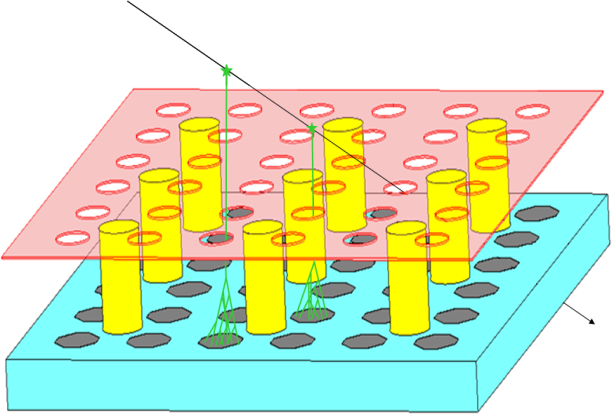 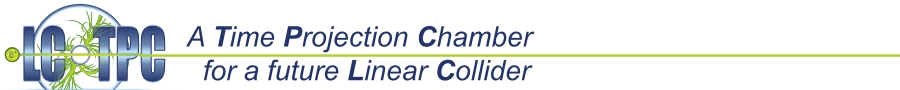 Options for a MPGD TPC (Astrid M¨unnich (DESY), Large Prototype TPC for the ILC, )

1. Multilayer GEM with the pads to readout the signal charges spread on the
pad plane by the diffusion.

2. Micromegas with pads and resistive-anode to spread the very narrow
charge on the pad plane.

Multilayer GEM with pixel readout. 

Micromegas mesh with pixel readout
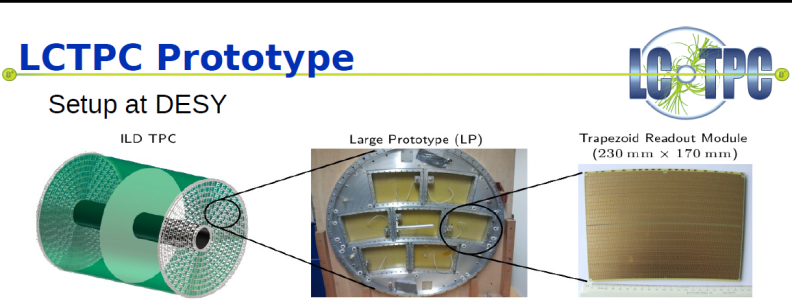 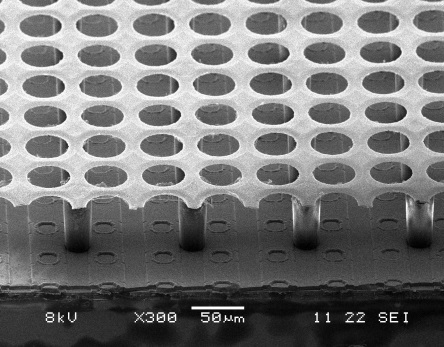 “InGrid” Concept:
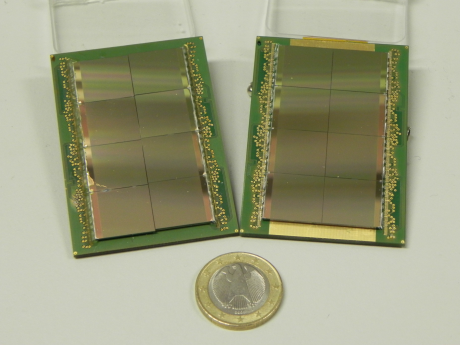 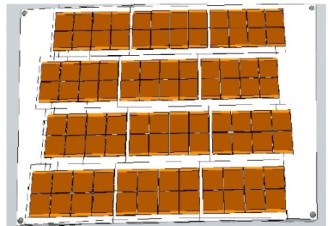 Grid
Supporting pillar
Pixel pad
CMOS chip
8
O.Bezshyyko, 2-nd French-Ukrainian workshop on the instrumentation developments for HEP, October  1-3, Orsay
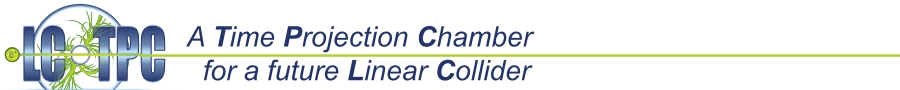 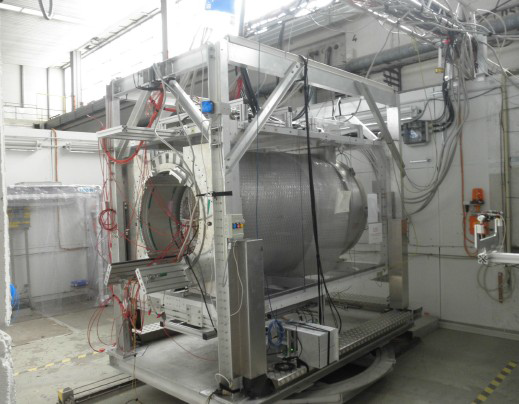 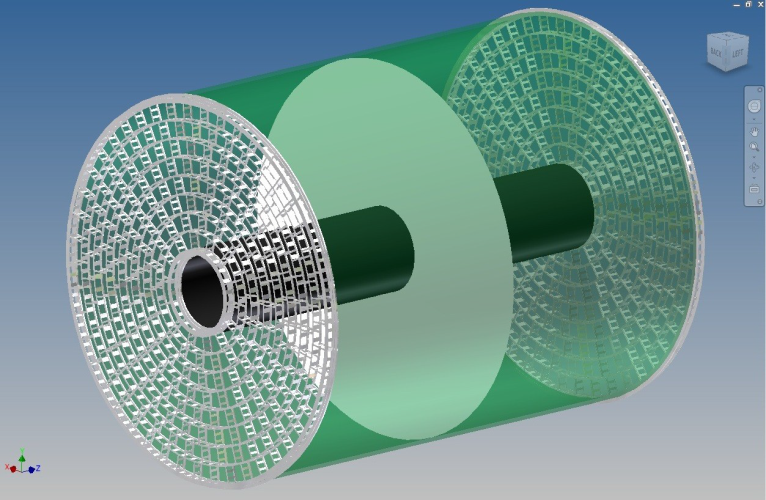 Setup at DESY
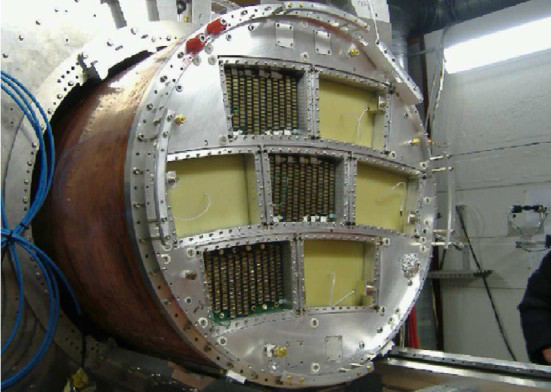 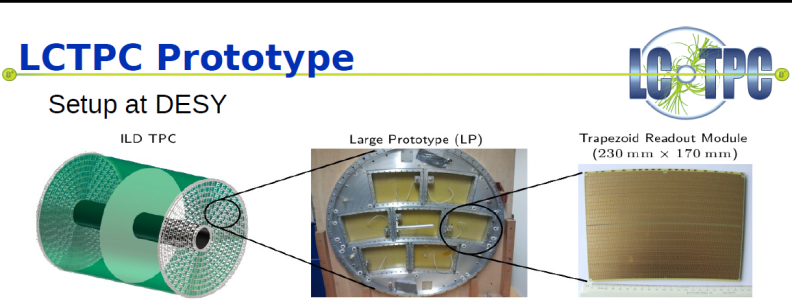 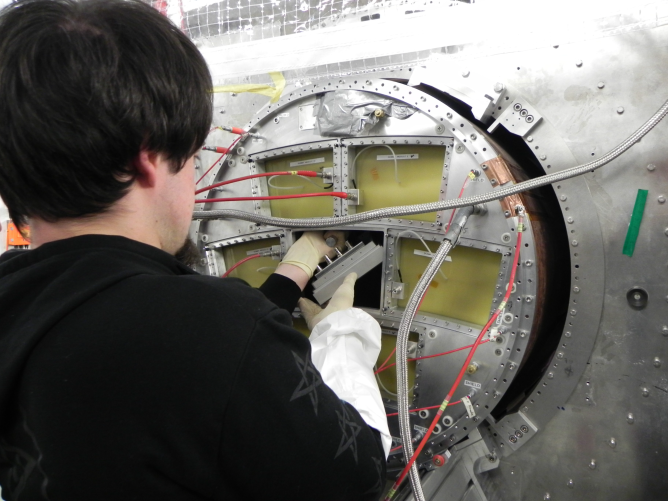 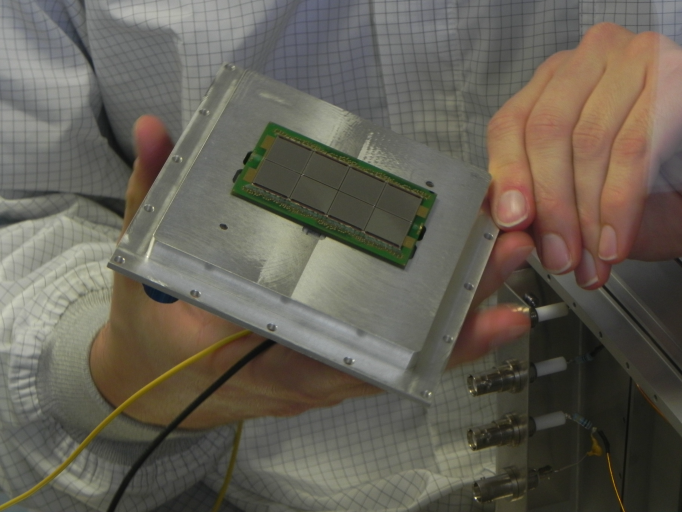 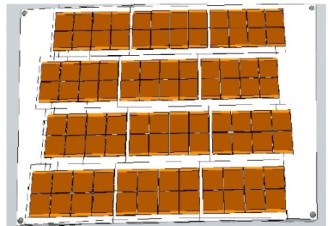 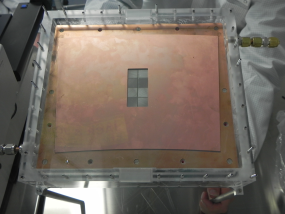 9
Michael Lupberger DPG Mainz 2014
O.Bezshyyko, 2-nd French-Ukrainian workshop on the instrumentation developments for HEP, October  1-3, Orsay
Garfield++
EM simulation software
CST STUDIO SUITE
https://www.cst.com/Products/CSTS2
COMSOL Multiphysics
http://www.comsol.com/comsol-multiphysics
ANSYS
http://www.ansys.com
Elmer+Gmsh
http://www.csc.fi/english/pages/elmer
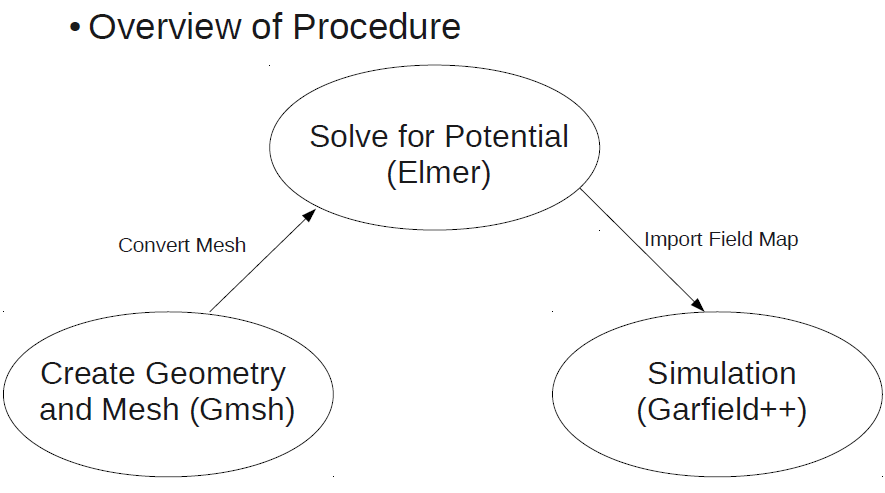 10
O.Bezshyyko, 2-nd French-Ukrainian workshop on the instrumentation developments for HEP, October  1-3, Orsay
Micro TPC IRFU (simulations)
(december 2012 – summer  2013)
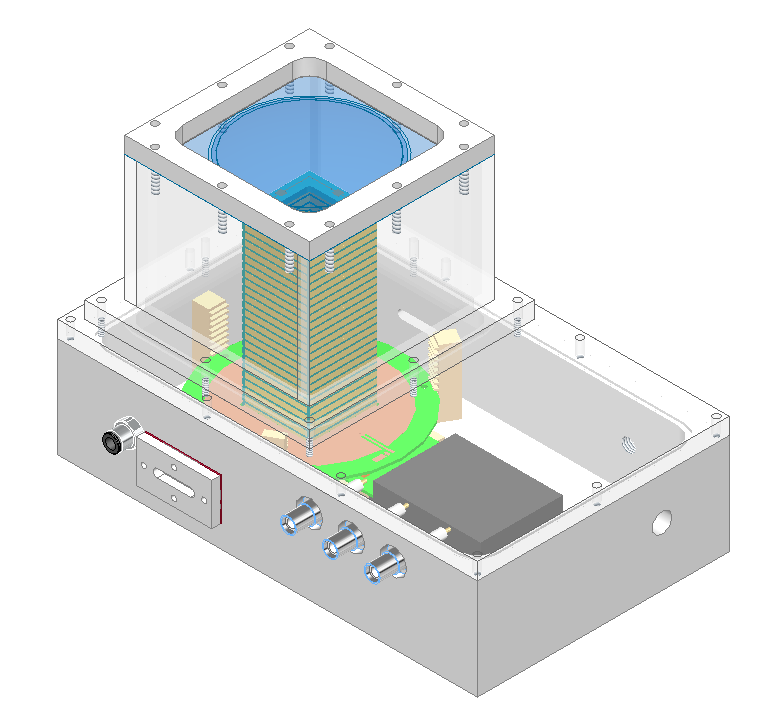 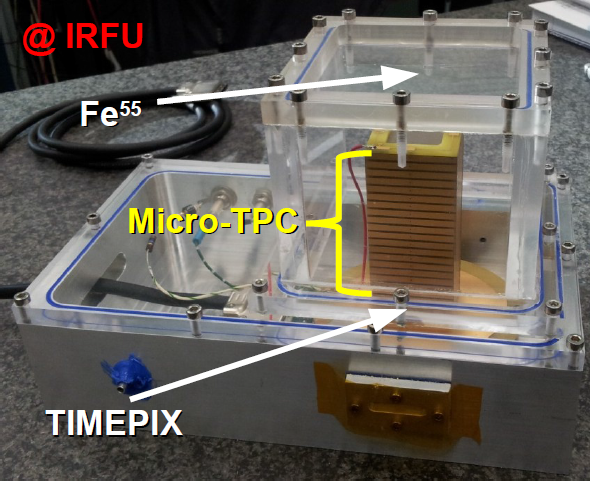 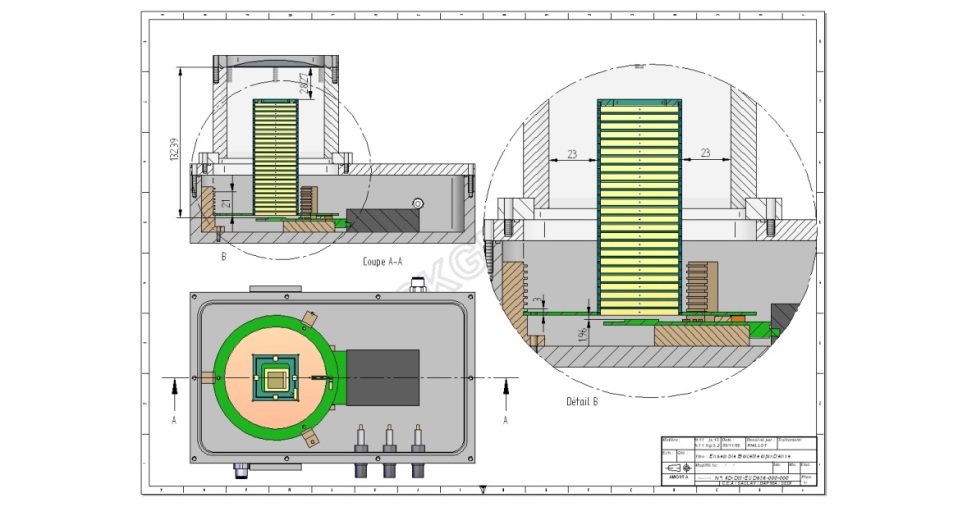 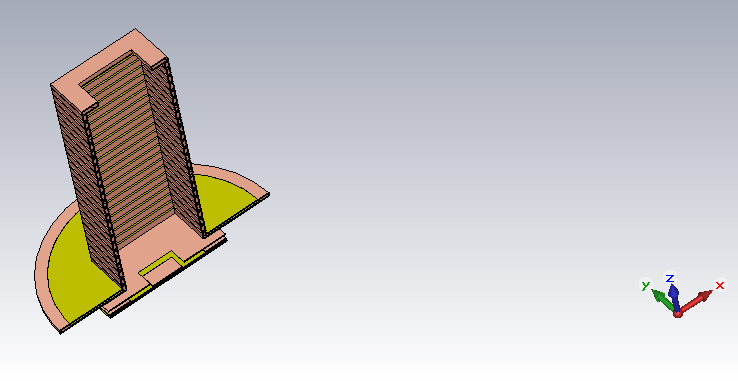 11
O.Bezshyyko, 2-nd French-Ukrainian workshop on the instrumentation developments for HEP, October  1-3, Orsay
Studies of new IZM-3 InGrids in the Saclay micro-TPC
2011: Major Step Forward  InGrid Production on a wafer level
2013: 3rd IZM production run to post-process Timepix chips on a wafer level
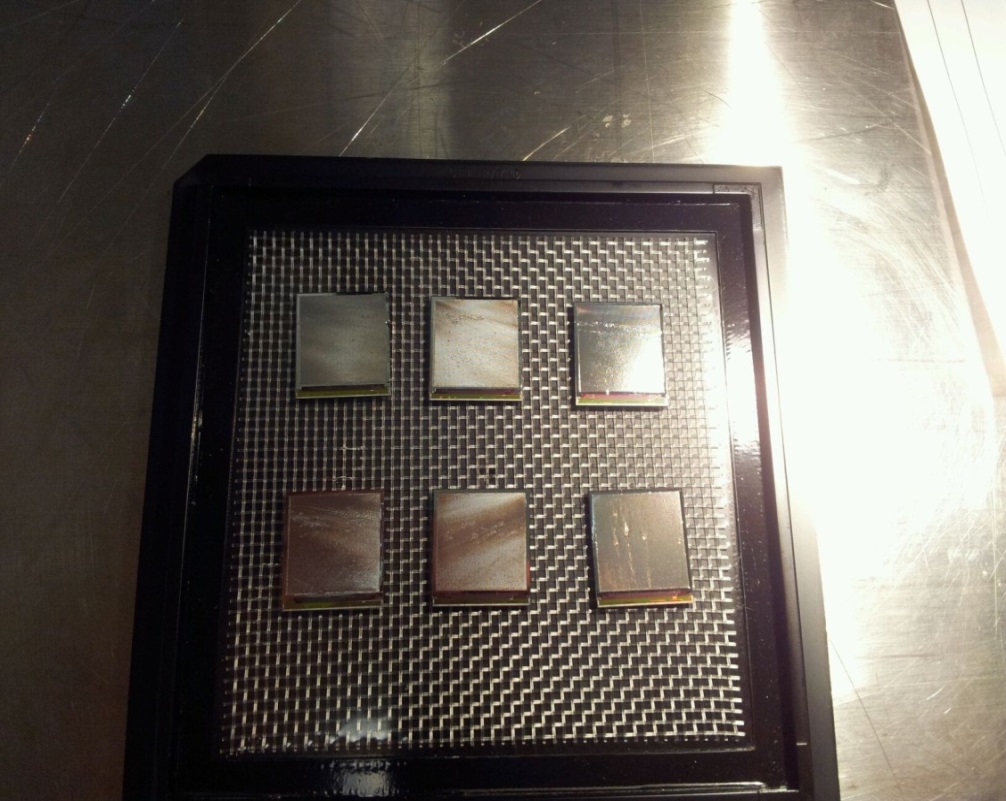 Received 6 IZM-3 InGrids in Saclay (earlier studies 
with IZM-3 InGrids have been performed in Bonn, 
NIKHEF)
From A. Chaus, D. Attie, P. Colas, M. Titov presentation
One InGrid is tested  
in general, good behavior
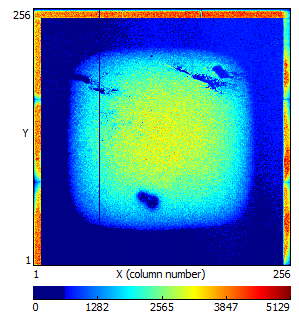 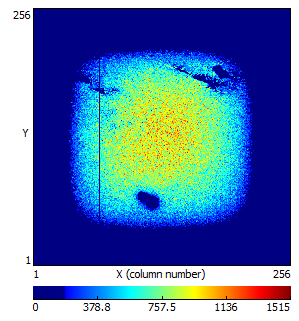 Guard ring problem
in micro-TPC
Some noise and/or
discharges
Some local grid
issues
12
Micro TPC - IRFU (simulations)
(december 2012 -  summer 2013)
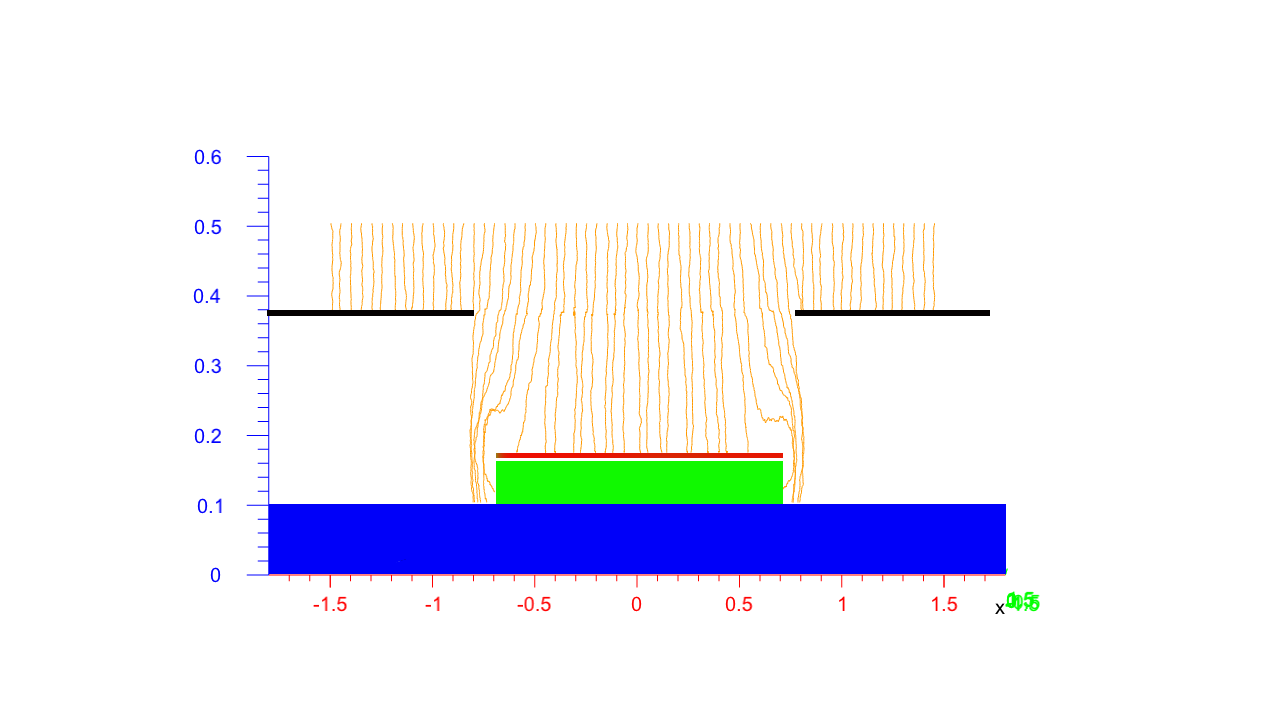 Upper electrode – Uupe=-2800V
First strip – Ufs=-800V
Mesh – Um=-350V
Guard ring – Us=-350V
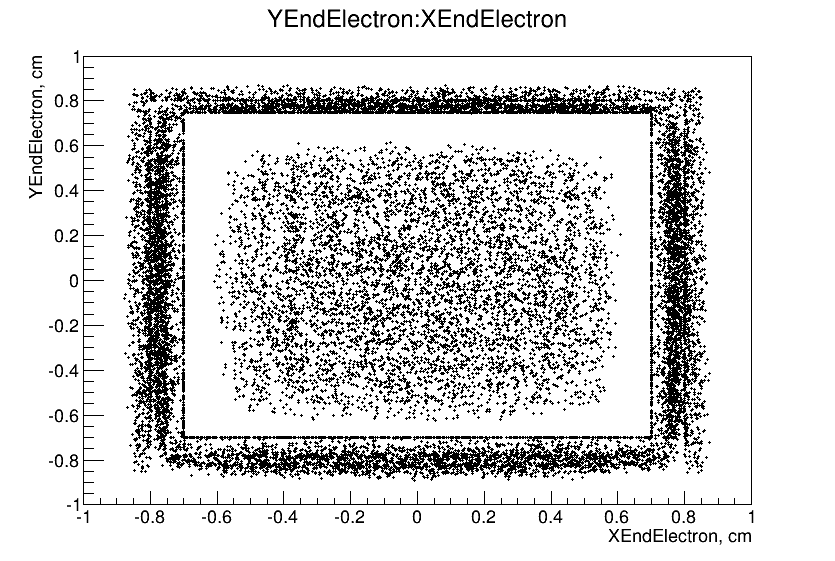 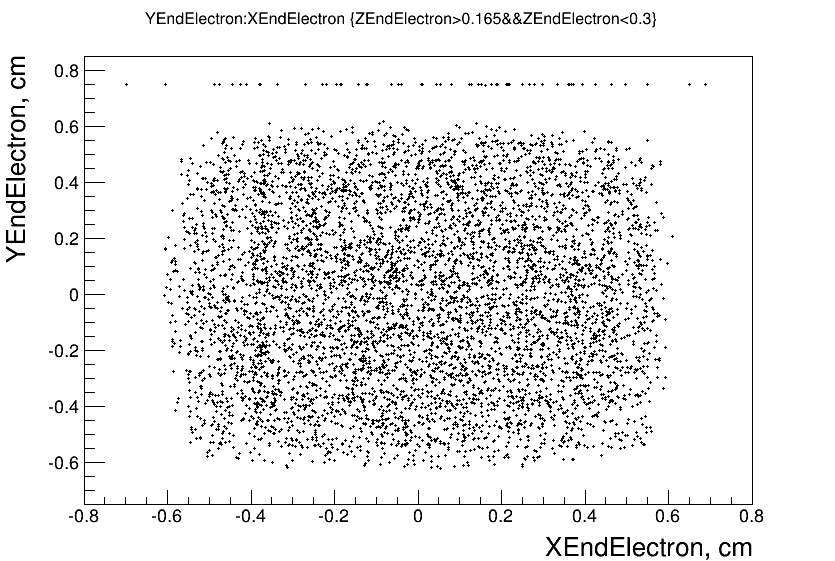 O.Bezshyyko, 2-nd French-Ukrainian workshop on the instrumentation developments for HEP, October  1-3, Orsay
Micro TPC  (simulations)
(december 2012 -  summer 2013)
First strip – Ufs=-800V
Upper electrode – Uupe=-2800V
Mesh – Um=-350V
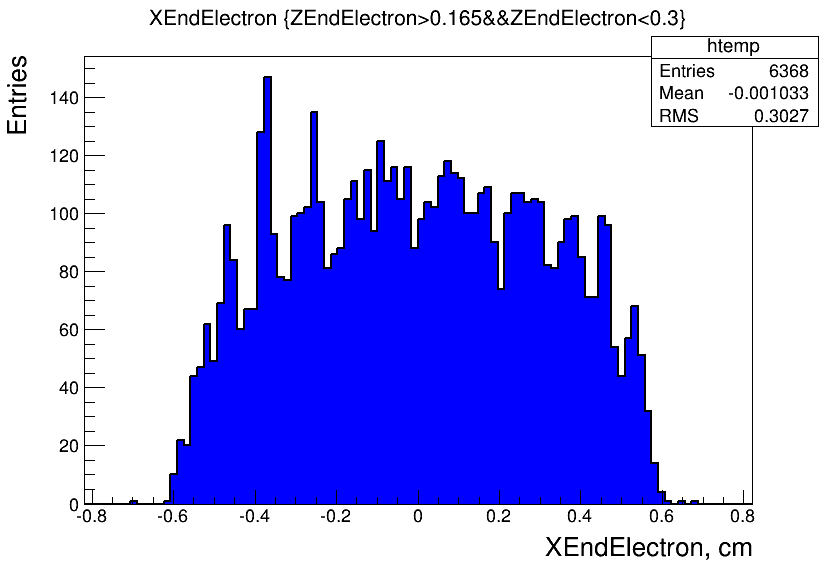 Guard ring – Us=-350V
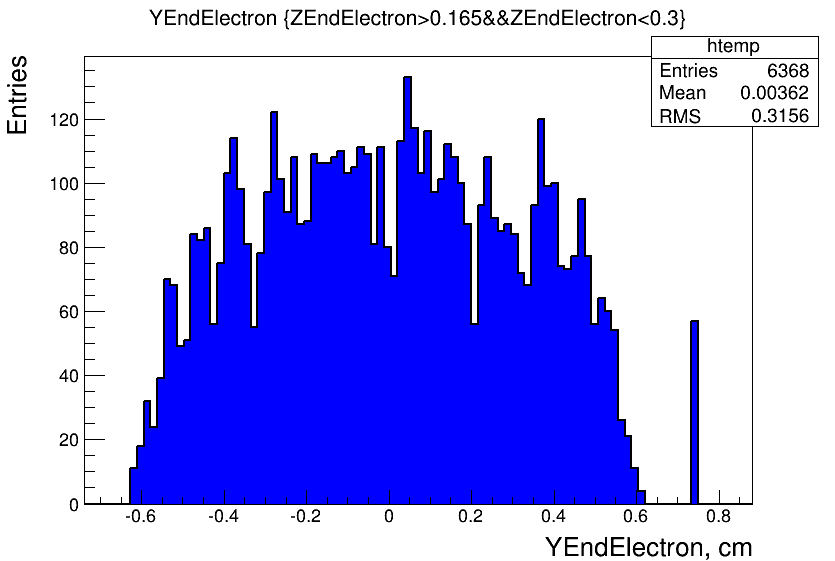 First strip – Ufs=-800V
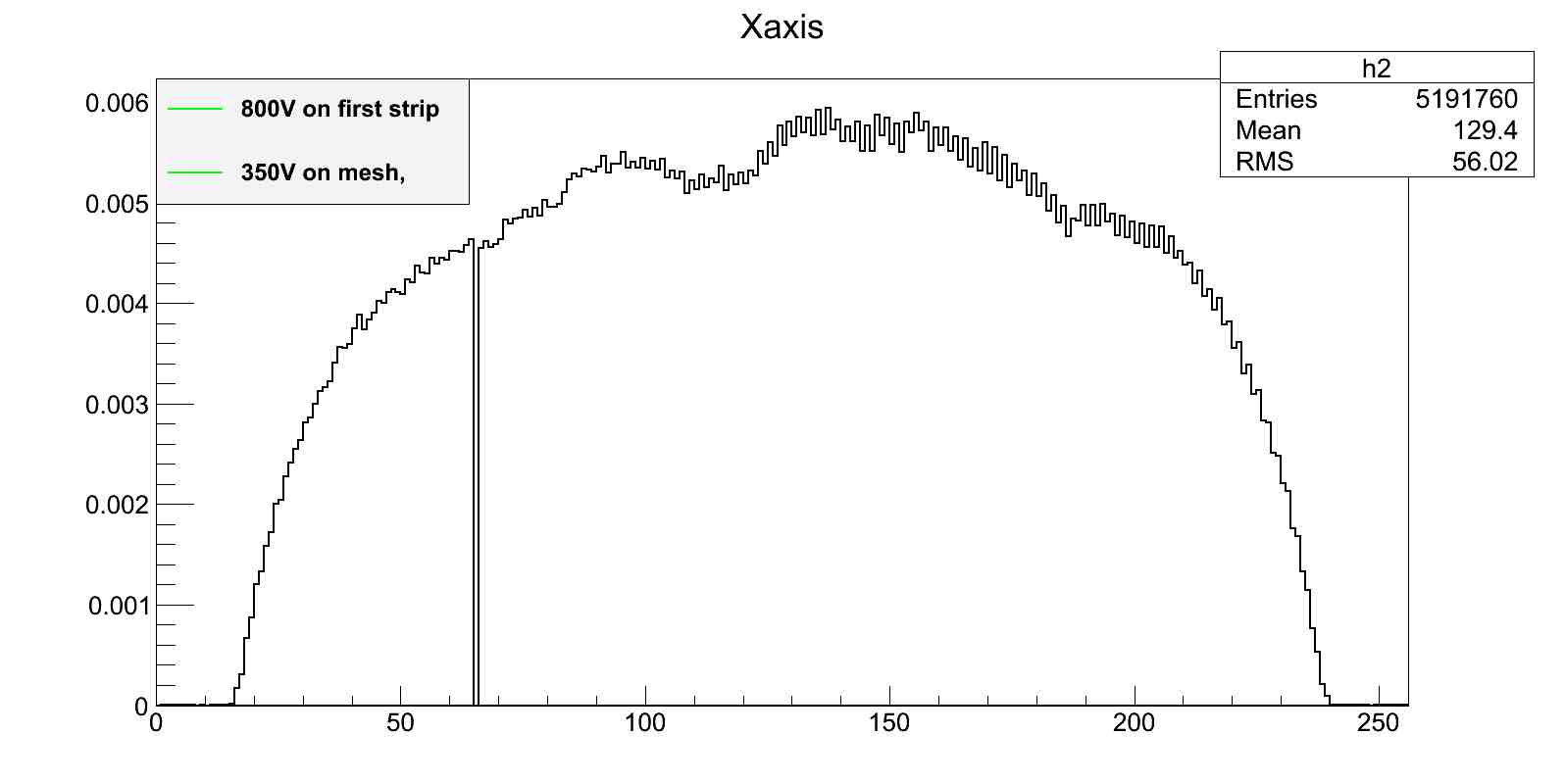 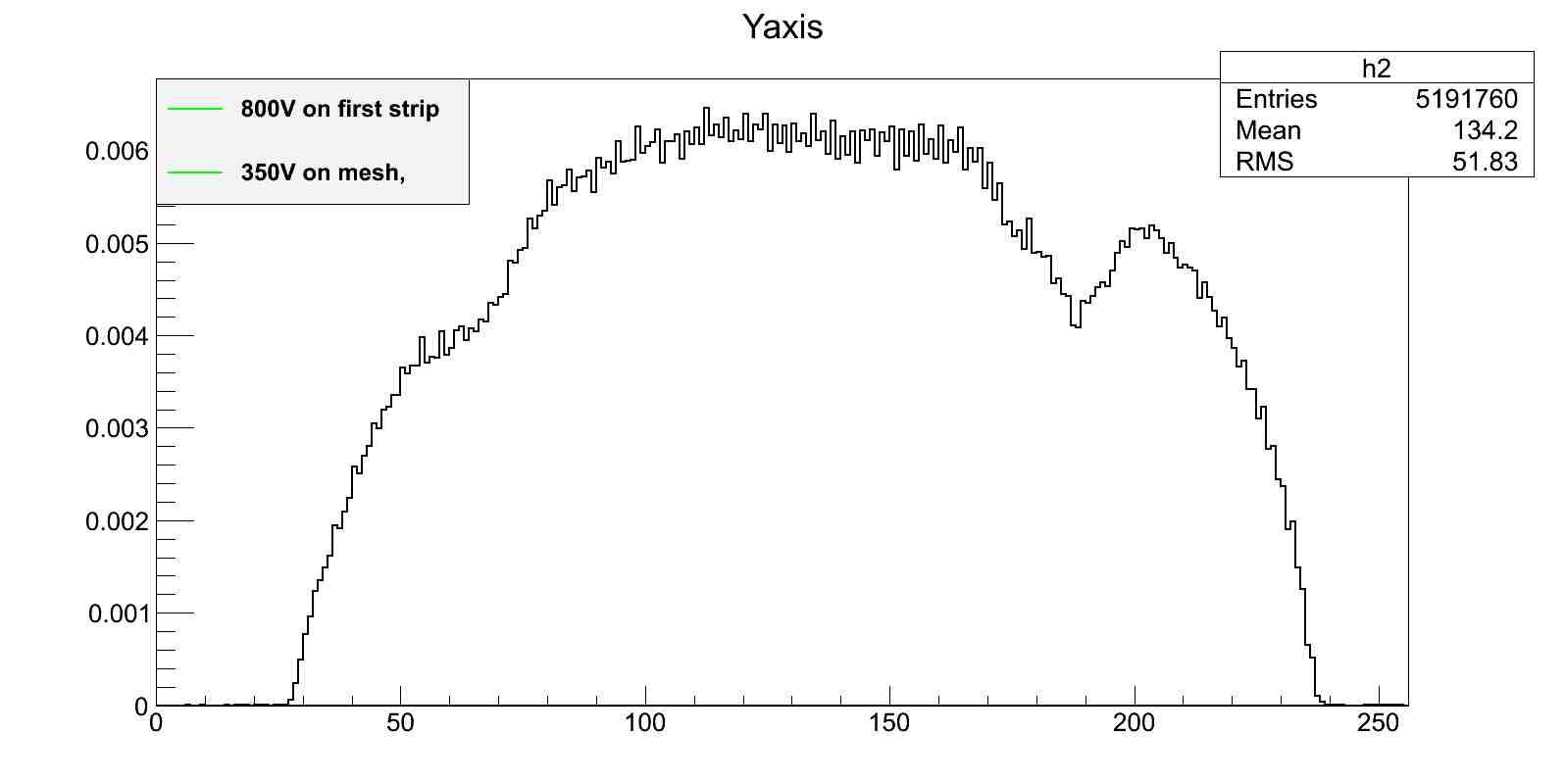 O.Bezshyyko, 2-nd French-Ukrainian workshop on the instrumentation developments for HEP, October  1-3, Orsay
Micro TPC - IRFU  (simulations)
(december 2012 -  summer 2013) 

(optimal Us for better field uniformity)
Upper electrode – Uupe=-2800V
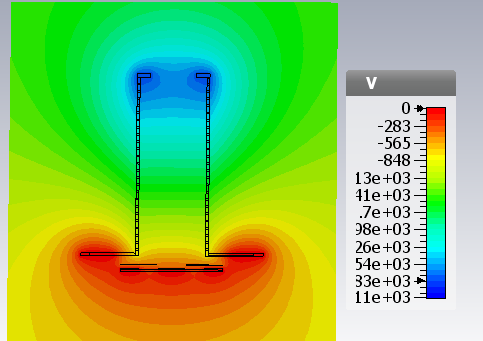 First strip – Ufs=-800V
Mesh – Um=-350V
Guard ring  – Us=-430V
better field uniformity
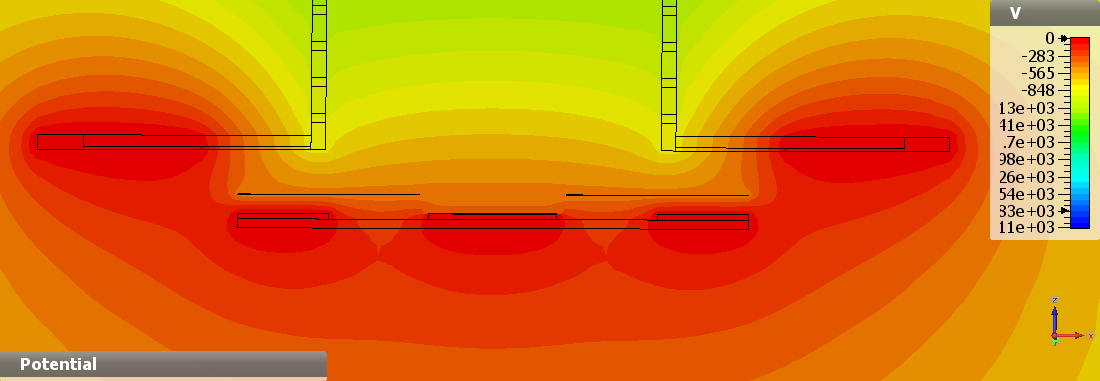 O.Bezshyyko, 2-nd French-Ukrainian workshop on the instrumentation developments for HEP, October  1-3, Orsay
Micro TPC - IRFU  (simulations)
(december 2012 -  summer 2013)
(addition of  mesh “wings” (edges 1 mm)  -
 attempt to obtain uniform field near mesh edges)
Upper electrode – Uupe=-2800V
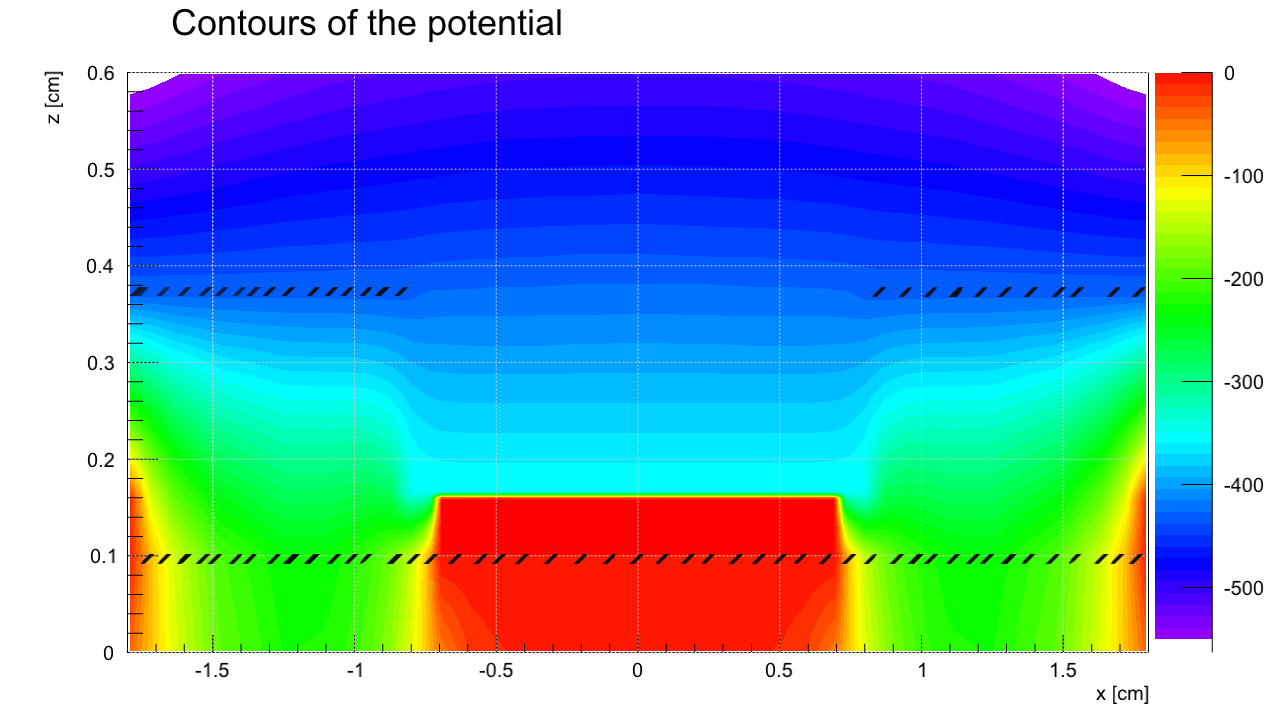 First strip – Ufs=-800V
Mesh – Um=-350V
Guard ring  – Us=-430V
Conclusion:
Very good result but question about constructive restrictions
1 mm
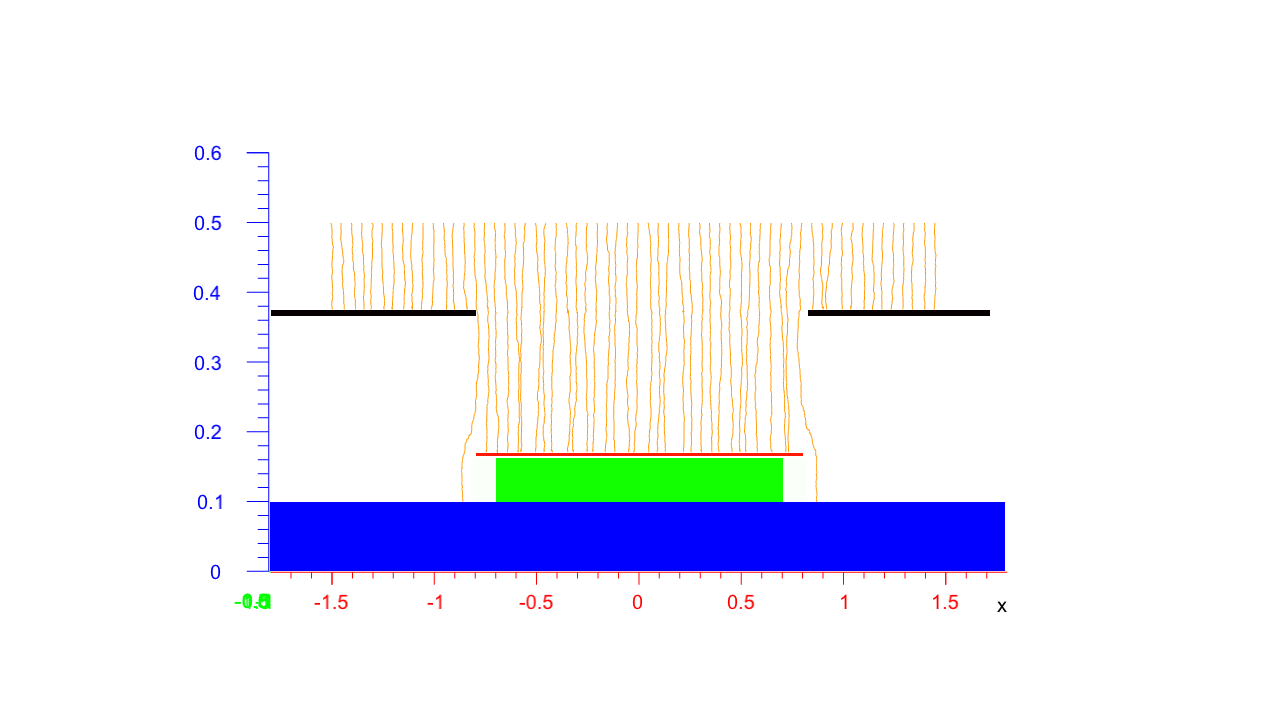 X axis
O.Bezshyyko, 2-nd French-Ukrainian workshop on the instrumentation developments for HEP, October  1-3, Orsay
Octoboard - University of BonnSimulations (autumn 2013 – spring 2014)
Board
Periphery
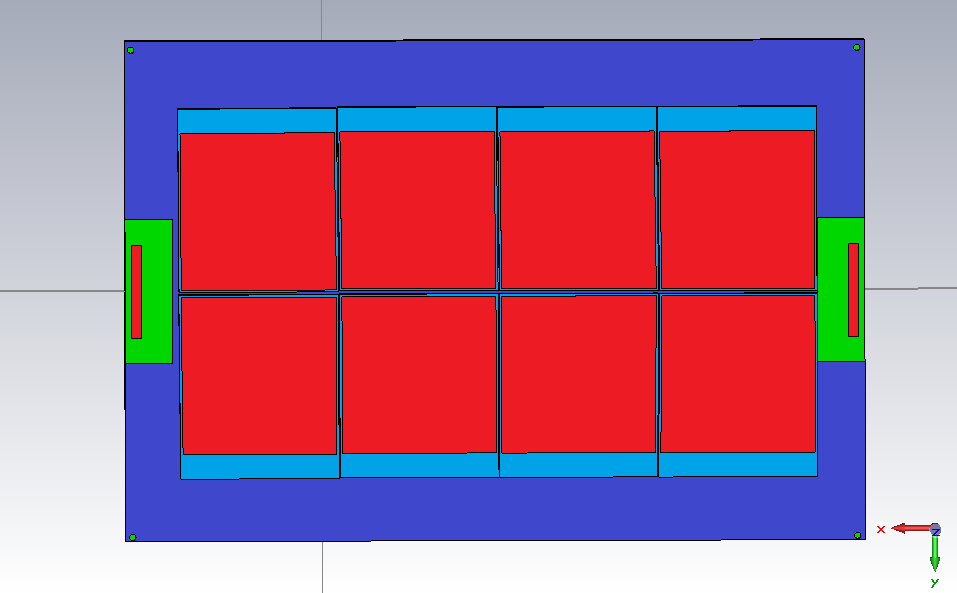 Mesh
HV contact
Bakelite
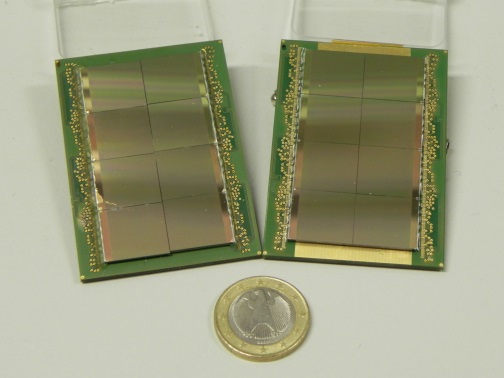 Metal on top
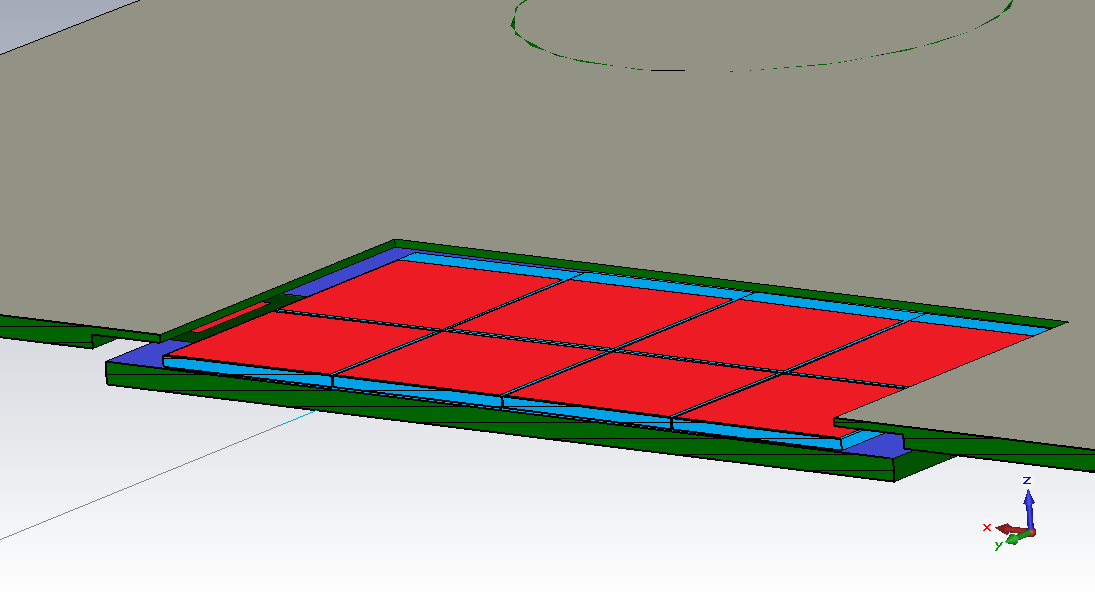 Anode plate PCB
Chip carrier PCB
17
O.Bezshyyko, 2-nd French-Ukrainian workshop on the instrumentation developments for HEP, October  1-3, Orsay
Field cage in CST
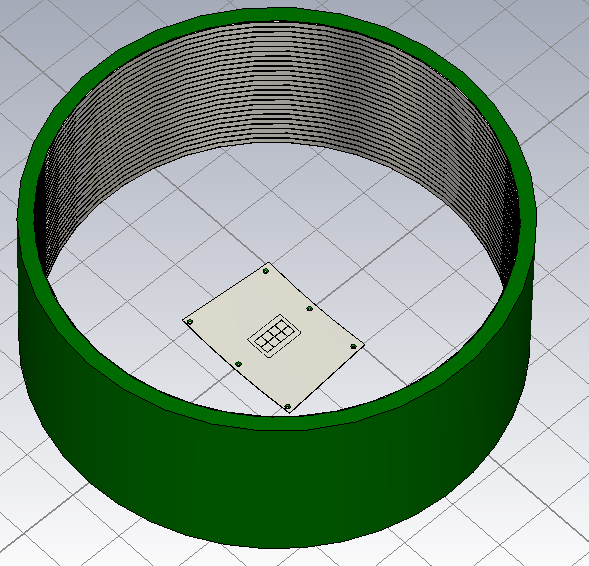 CST simulations
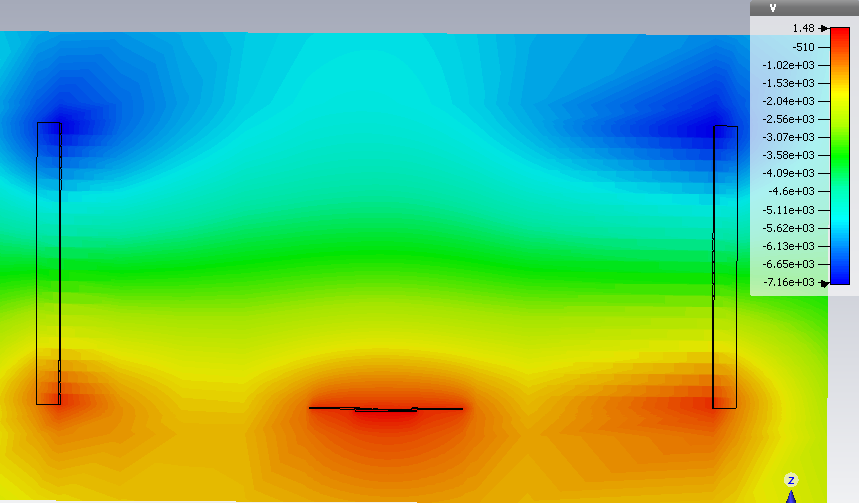 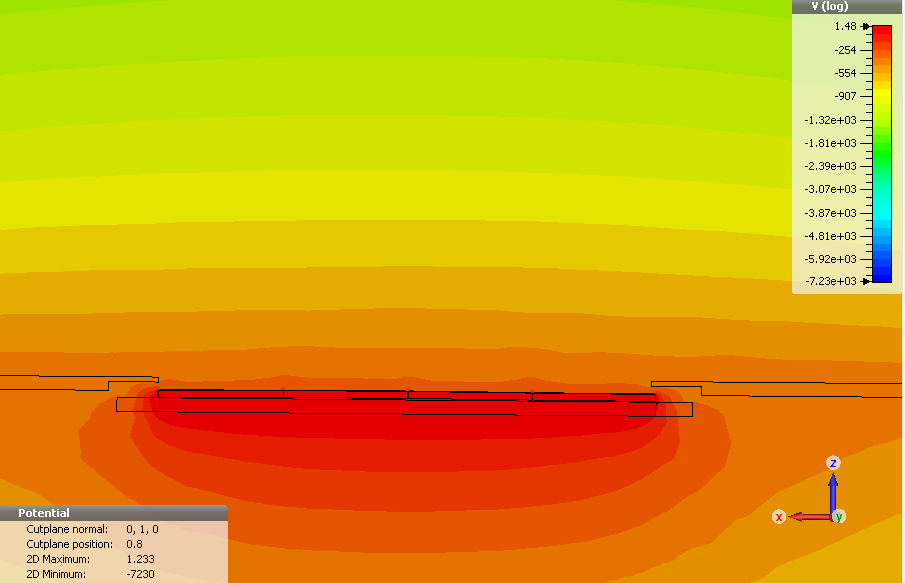 The field near the octoboard is
sufficiently uniform
18
O.Bezshyyko, 2-nd French-Ukrainian workshop on the instrumentation developments for HEP, October  1-3, Orsay
Chip geometry
Periphery is extension
 of chip without mesh
Mesh
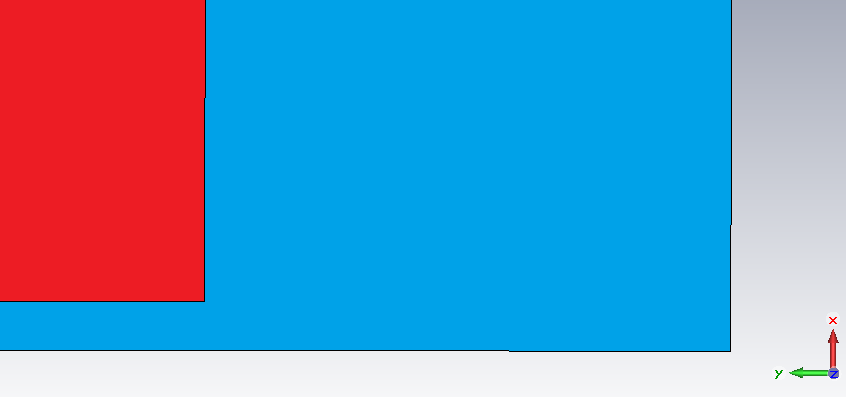 Outermost hole of mesh
that serve as reference 
point for positioning of 
the chips towards to each other.
Dike
Periphery
19
Dice
O.Bezshyyko, 2-nd French-Ukrainian workshop on the instrumentation developments for HEP, October  1-3, Orsay
Distortion of voltage and electron path(using "A Garﬁeld++ interface for CST TM“, K.Zenker, LC Notes. LC-TOOL-2013-022, 8p.(http://www-ﬂc.desy.de/lcnotes/))
Voltage distribution
near the gap
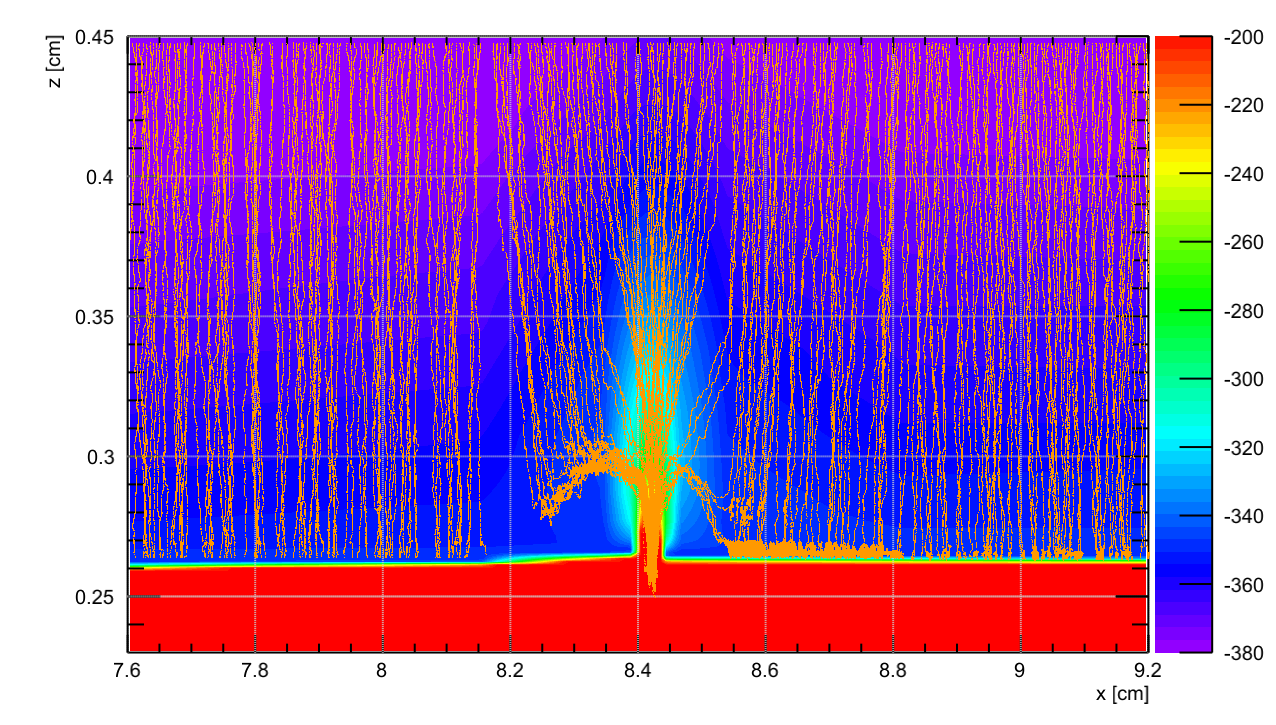 Gap absorbs electrons
20
O.Bezshyyko, 2-nd French-Ukrainian workshop on the instrumentation developments for HEP, October  1-3, Orsay
Distortion of voltage and electron path
Voltage distribution
Tracks of drifting
 electrons
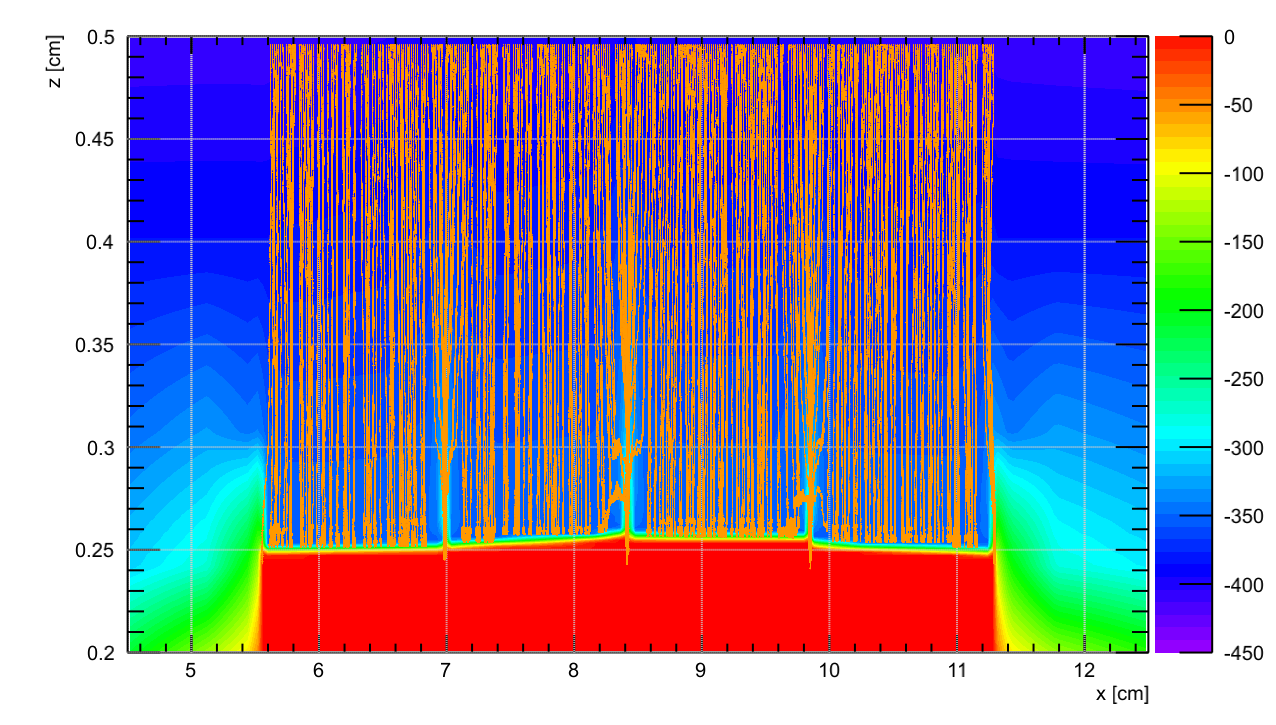 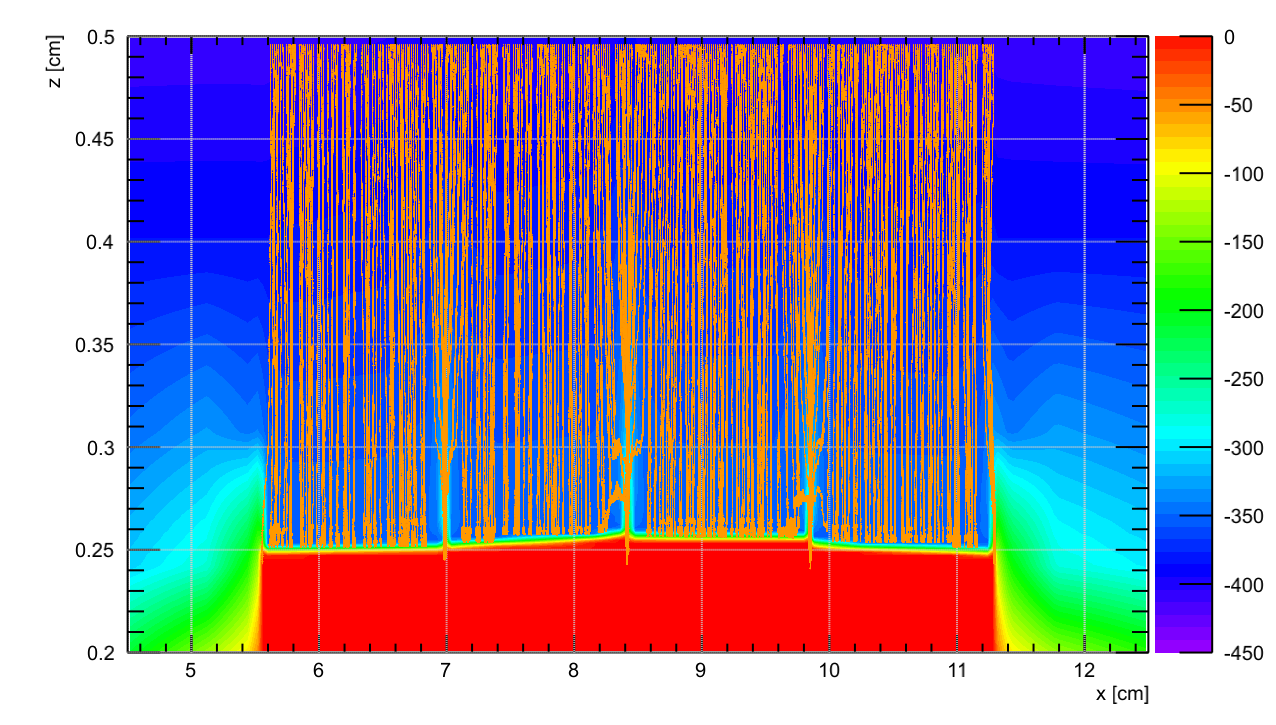 21
O.Bezshyyko, 2-nd French-Ukrainian workshop on the instrumentation developments for HEP, October  1-3, Orsay
Sensitive area
Board
Periphery
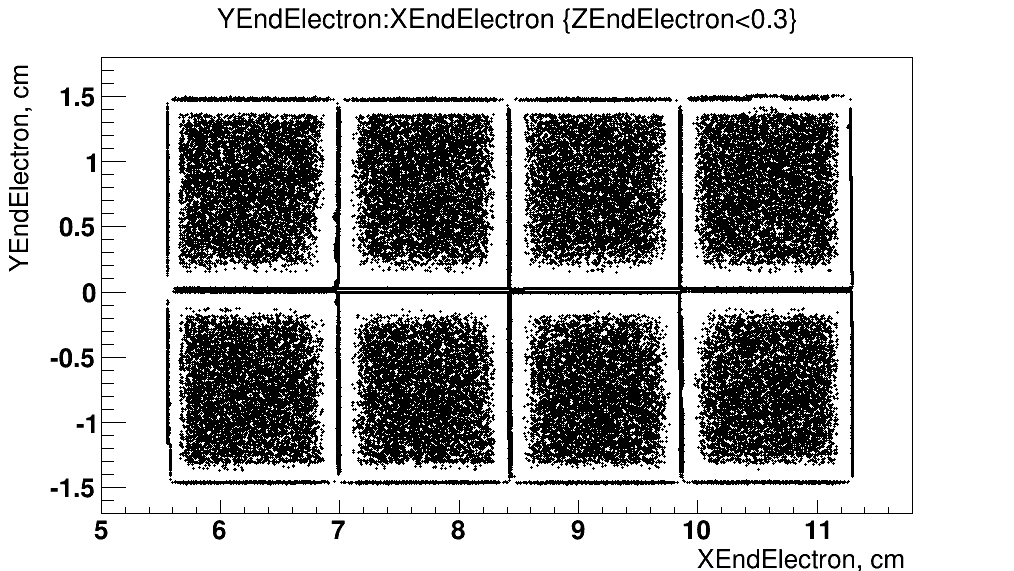 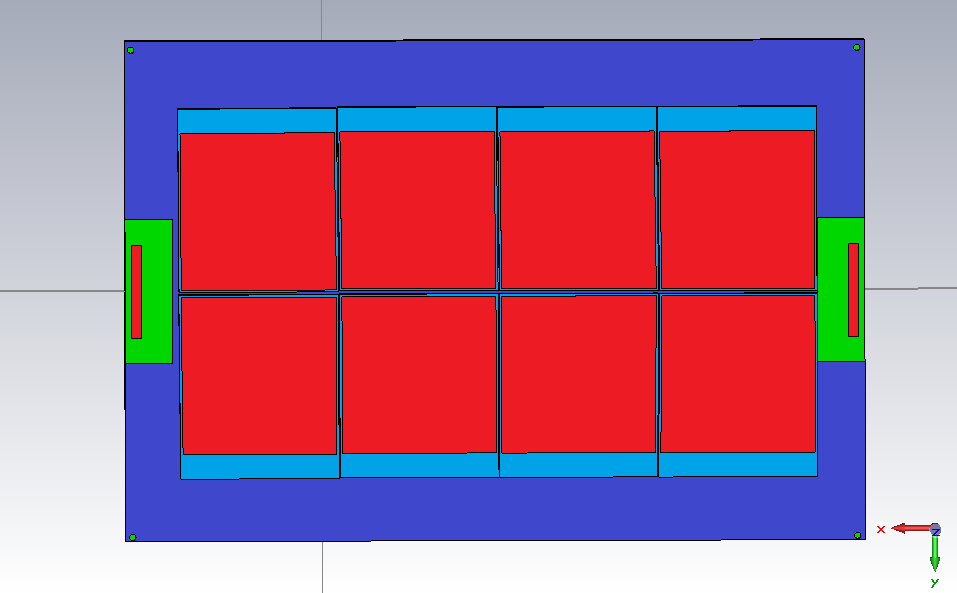 Mesh
HV
Bakelite
Dead area
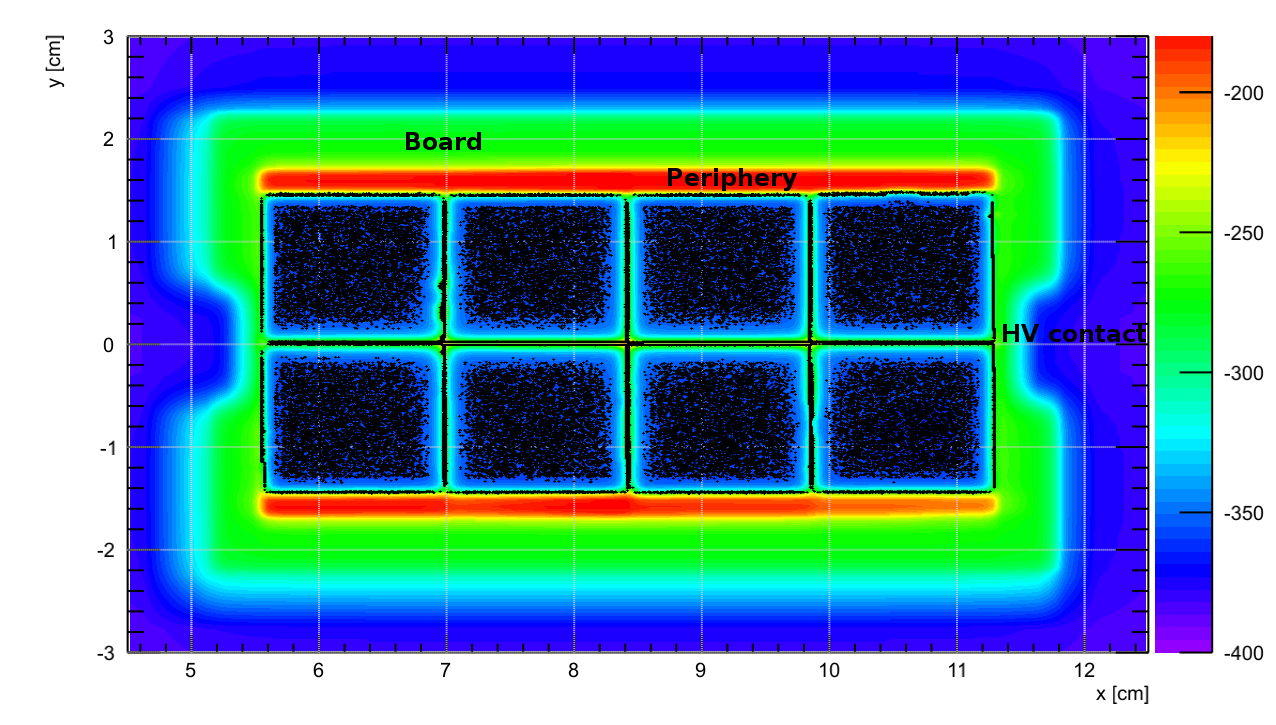 22
O.Bezshyyko, 2-nd French-Ukrainian workshop on the instrumentation developments for HEP, October  1-3, Orsay
Shifting of chips in the simulation
Chips are slightly tilted and shifted towards each other.
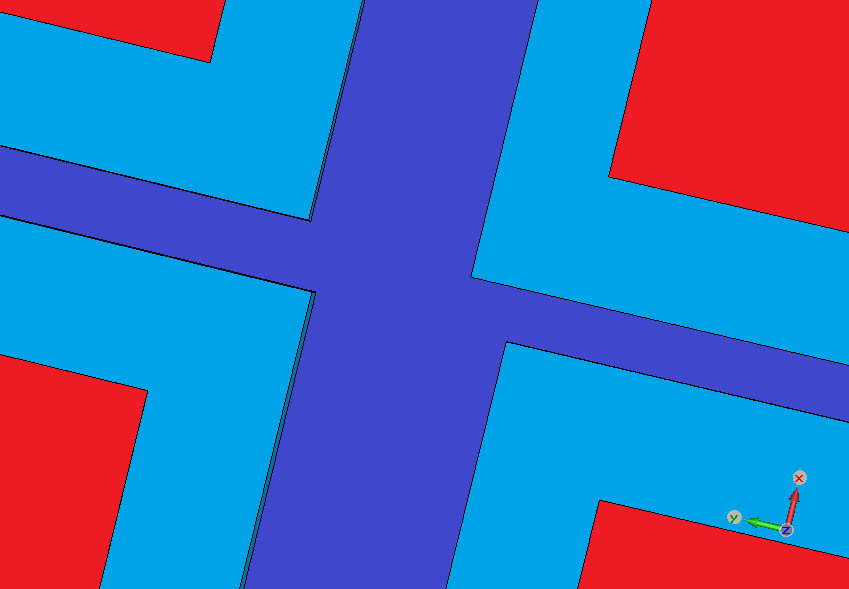 Z shifting
gap
Example of vertical shifting
Example of horizontal shifting
23
O.Bezshyyko, 2-nd French-Ukrainian workshop on the instrumentation developments for HEP, October  1-3, Orsay
Distorted field
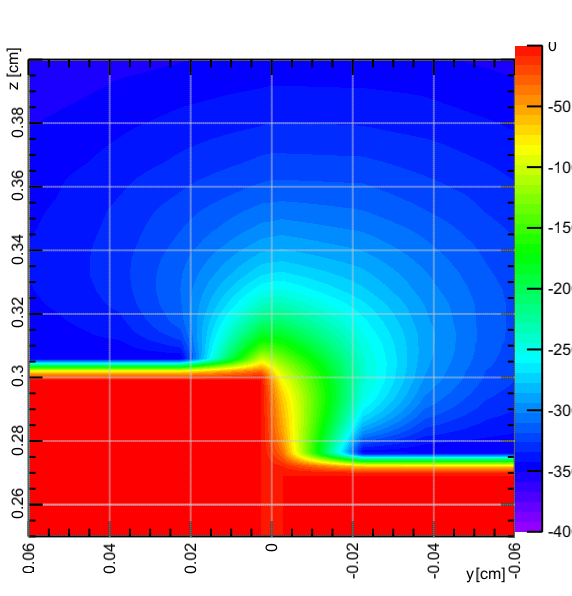 CST
Garfield++
Top chip
Bottom chip
Top chip
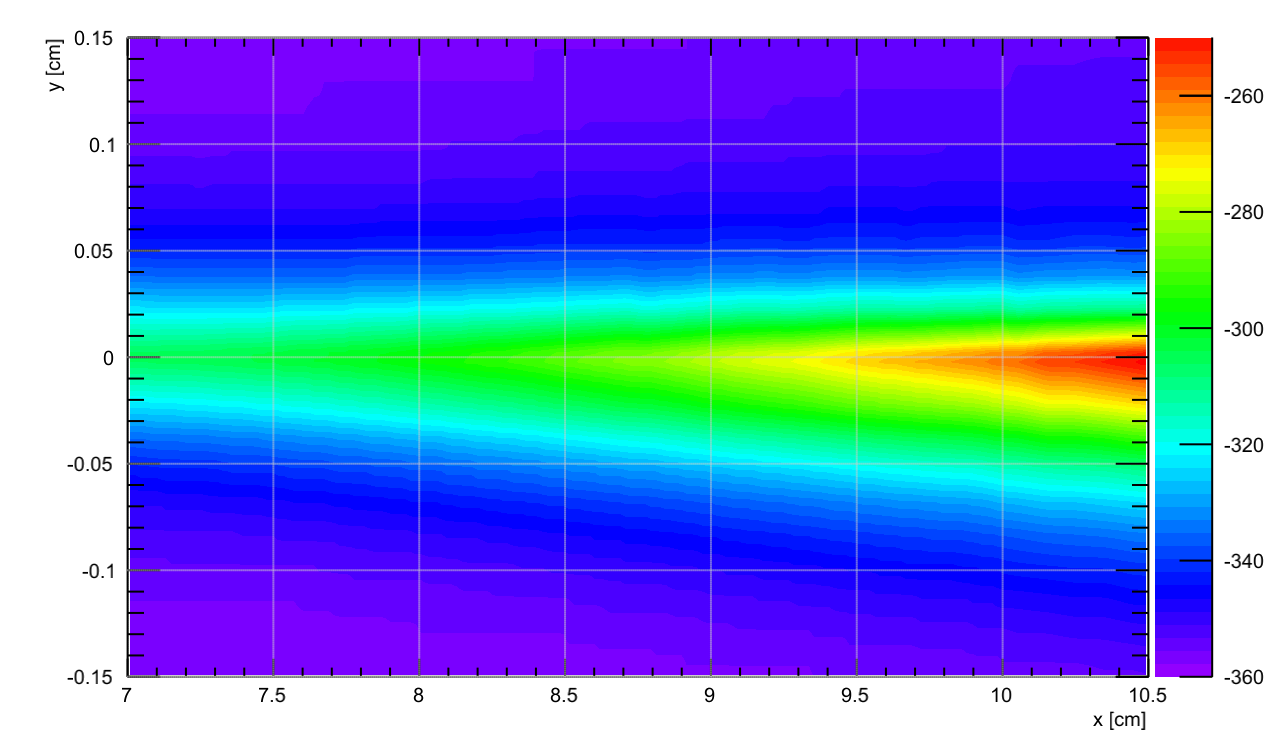 Top chip
Garfield++
Bottom chip
Increasing of chips z shifting
Bottom chip
24
O.Bezshyyko, 2-nd French-Ukrainian workshop on the instrumentation developments for HEP, October  1-3, Orsay
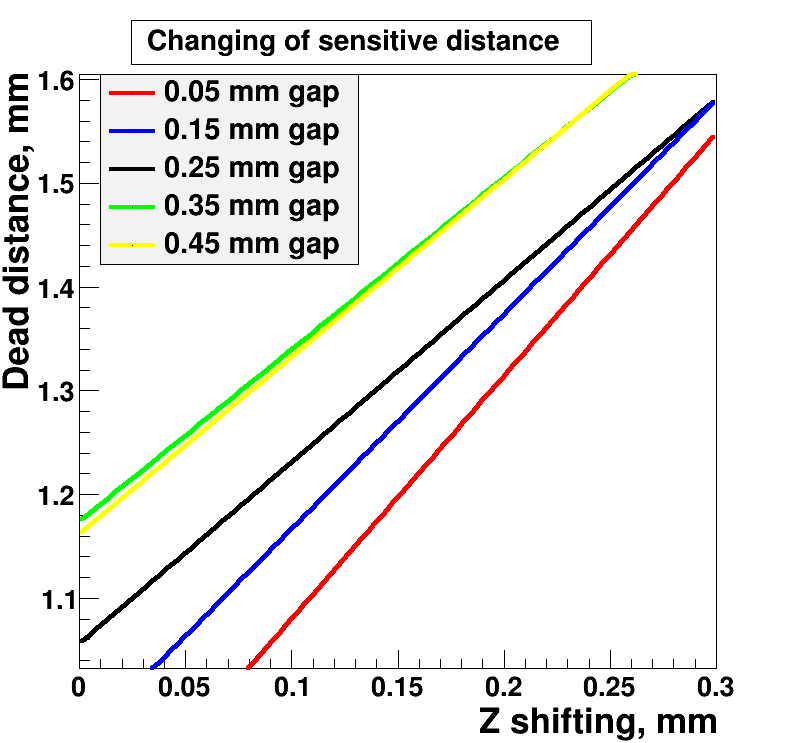 Maximum Z shifting in
 real octoboard - not more
 than 188 um. This
 responds to 300 um
 increasing of dead
 distance comparing 
 to not shifted chips.
X coordinate
25
0 cm
1 cm
0.5 cm
1.5 cm
2 cm
2.5 cm
3 cm
O.Bezshyyko, 2-nd French-Ukrainian workshop on the instrumentation developments for HEP, October  1-3, Orsay
Combining of several volumes
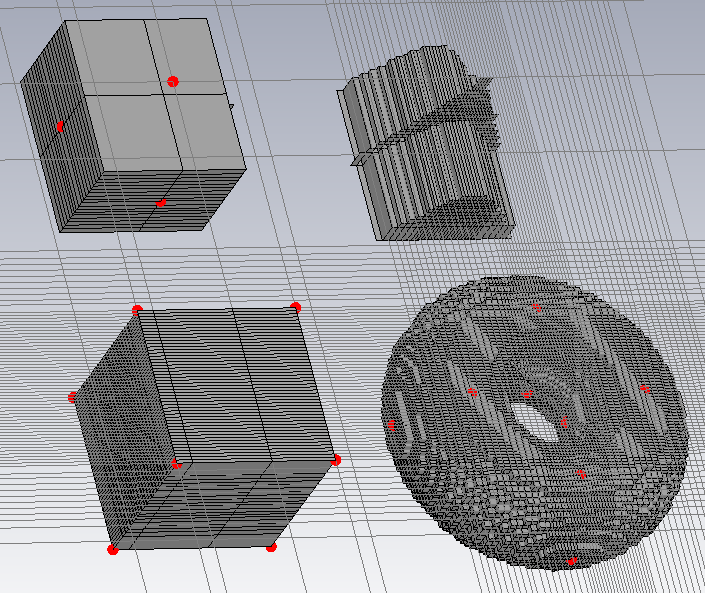 Two ways of 
meshing
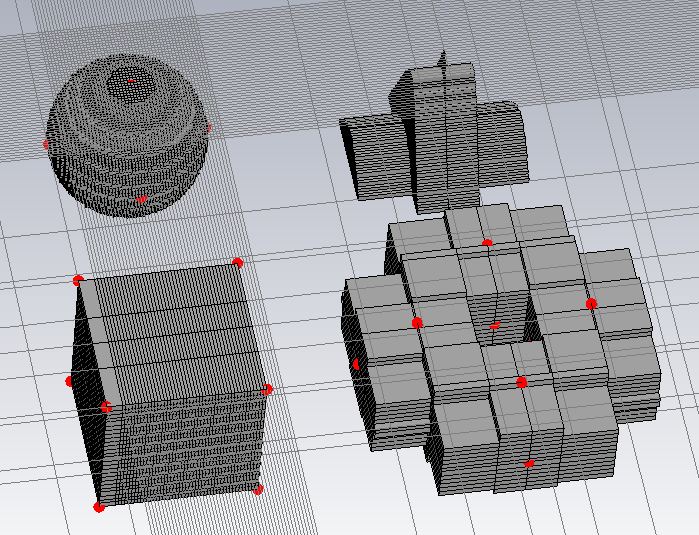 We want to combine two ways of meshing to 
increase level of detalization using the experience
obtained by our young student Yurii Pyadyk (under supervising of Klaus Zenker, Ralf Diener)
during summer practice 2013 in DESY.
26
O.Bezshyyko, 2-nd French-Ukrainian workshop on the instrumentation developments for HEP, October  1-3, Orsay
"SLIT STRIP“ SHIELDING
Report at LCTPC-pixel meeting (13 March 2014)
https://agenda.linearcollider.org/conferenceDisplay.py?confId=6340
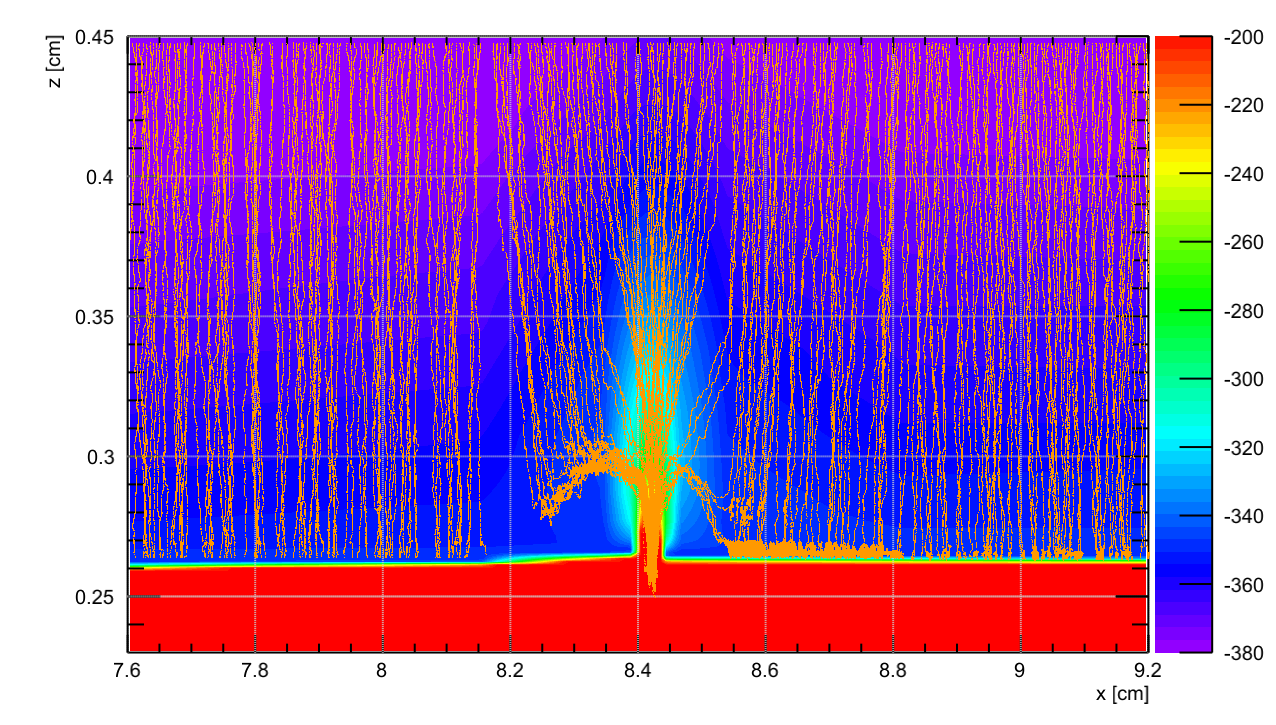 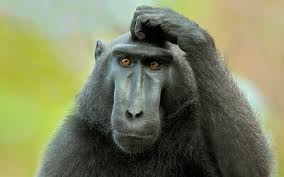 ?
27
O.Bezshyyko, 2-nd French-Ukrainian workshop on the instrumentation developments for HEP, October  1-3, Orsay
Geometry
“slit strip“ shielding
Box with increased precision
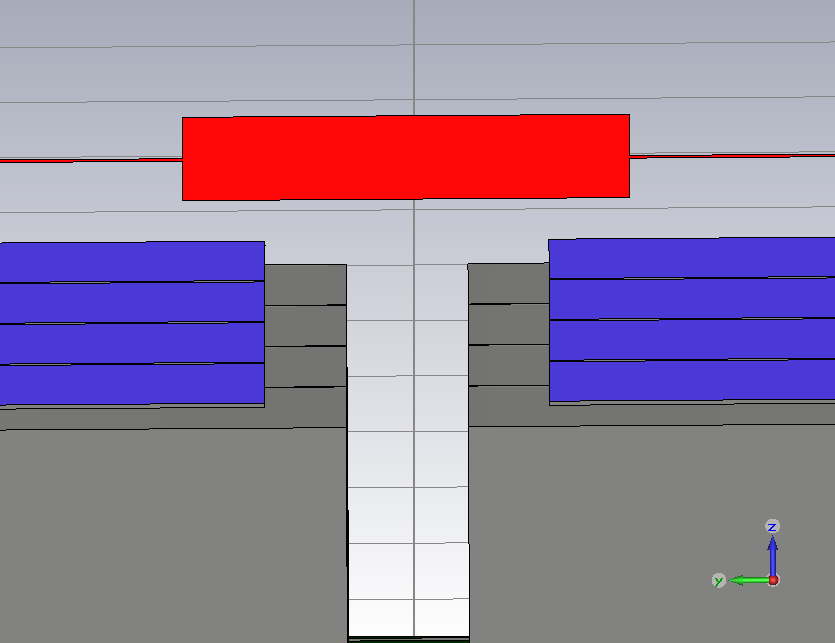 28
O.Bezshyyko, 2-nd French-Ukrainian workshop on the instrumentation developments for HEP, October  1-3, Orsay
Relative position
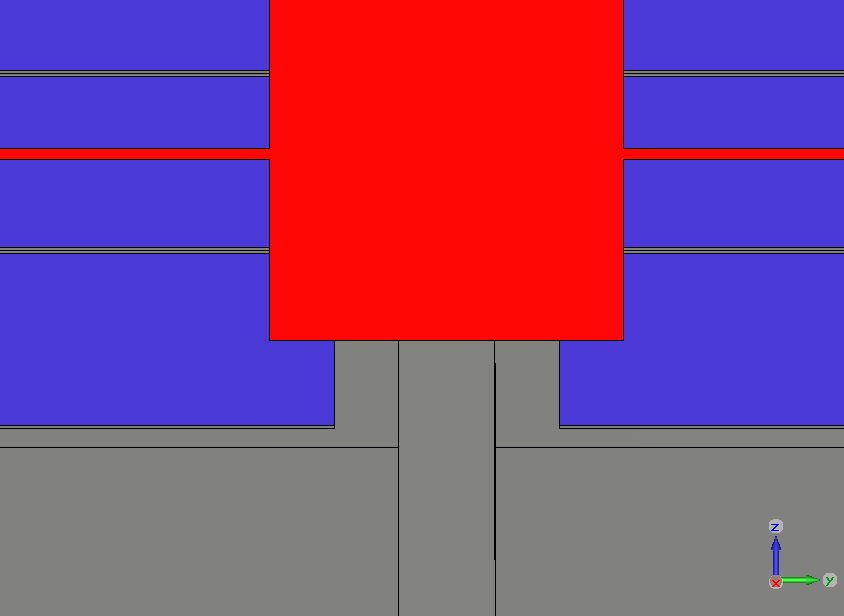 1100 um
550 um
100 um
650 um
First holes
300 um
200 um
300 um
300 um
Dike
Dice
29
O.Bezshyyko, 2-nd French-Ukrainian workshop on the instrumentation developments for HEP, October  1-3, Orsay
Fields
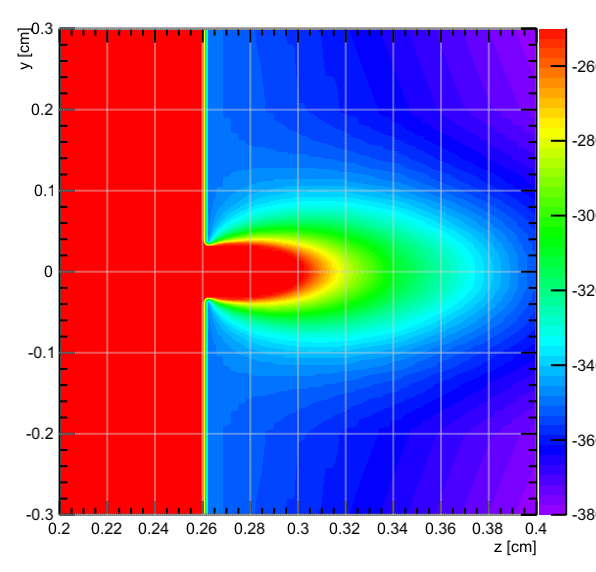 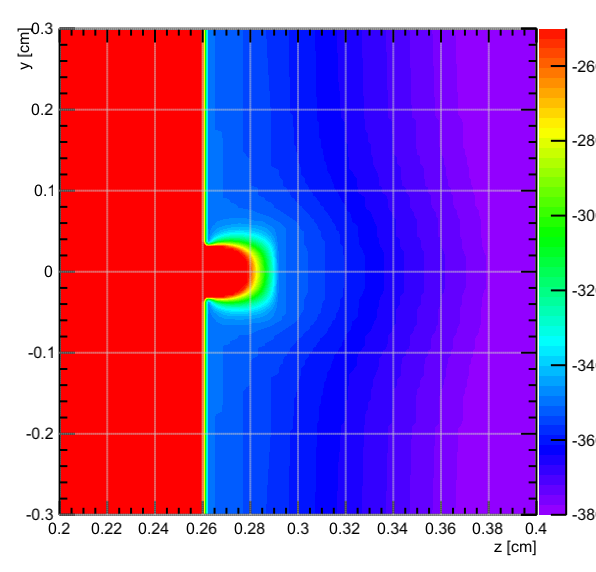 30
O.Bezshyyko, 2-nd French-Ukrainian workshop on the instrumentation developments for HEP, October  1-3, Orsay
Without shielding, B = 4 T
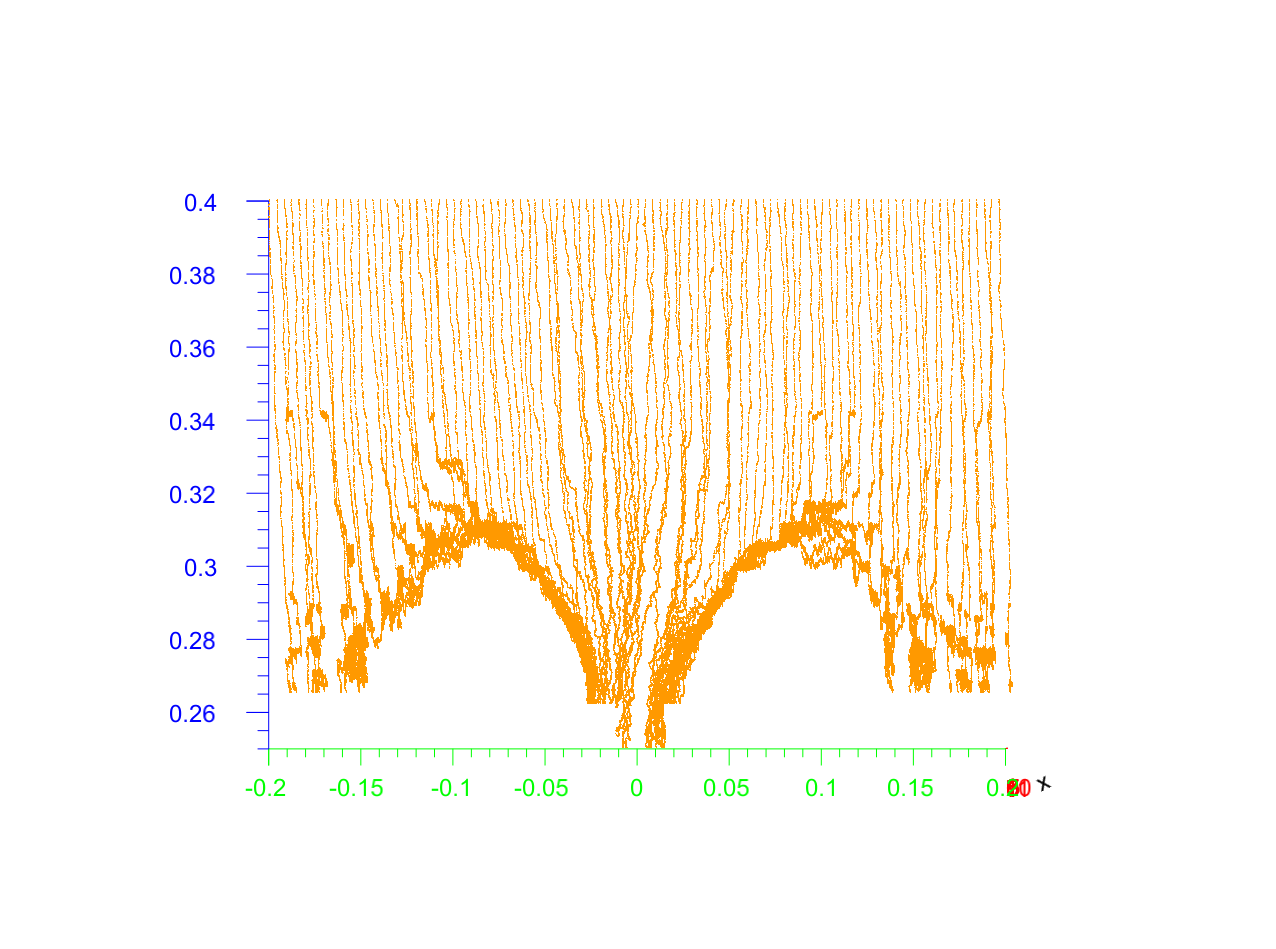 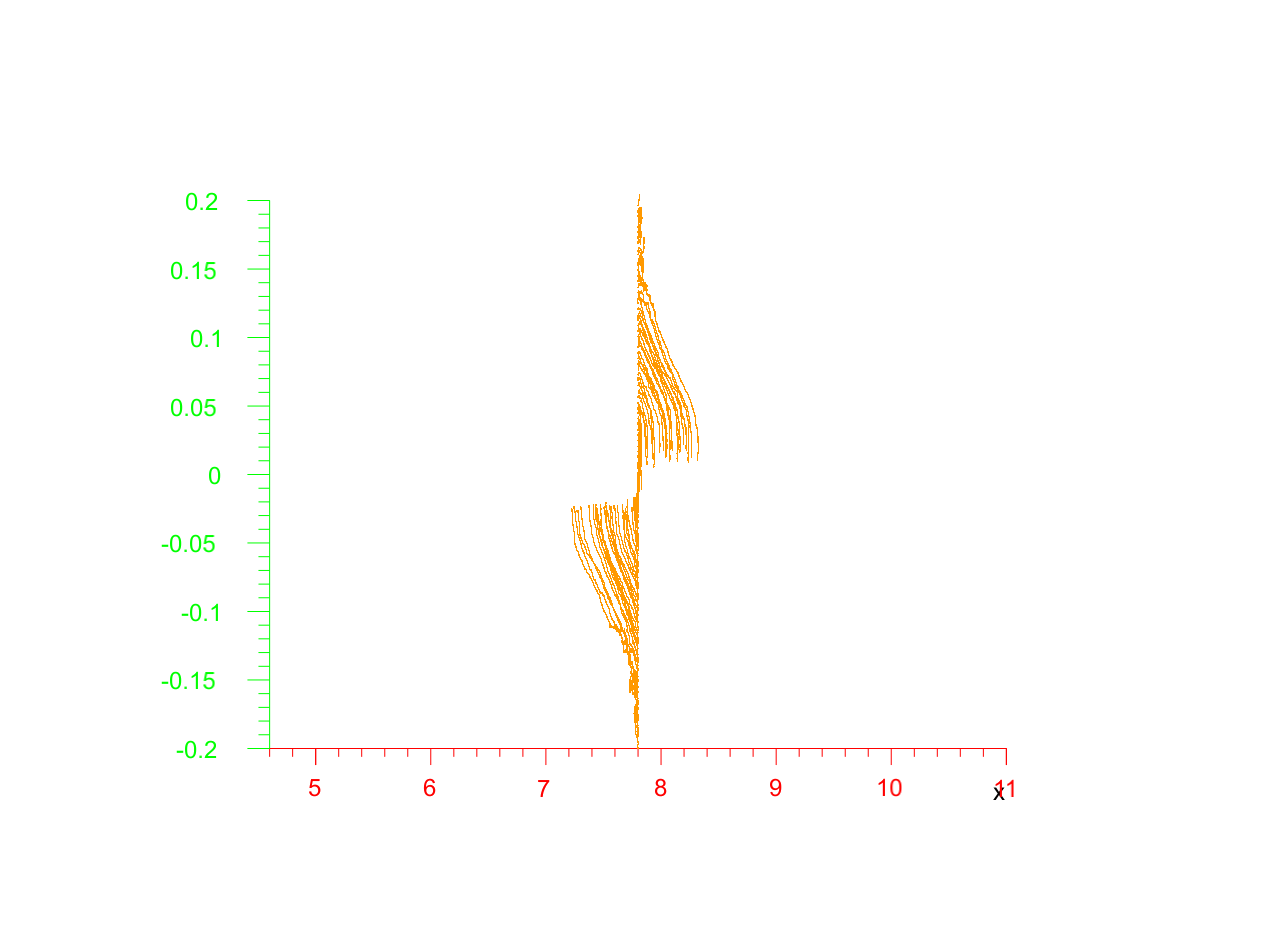 Wings
31
O.Bezshyyko, 2-nd French-Ukrainian workshop on the instrumentation developments for HEP, October  1-3, Orsay
Trajectories in the field [cm]
0T			         1T			4T
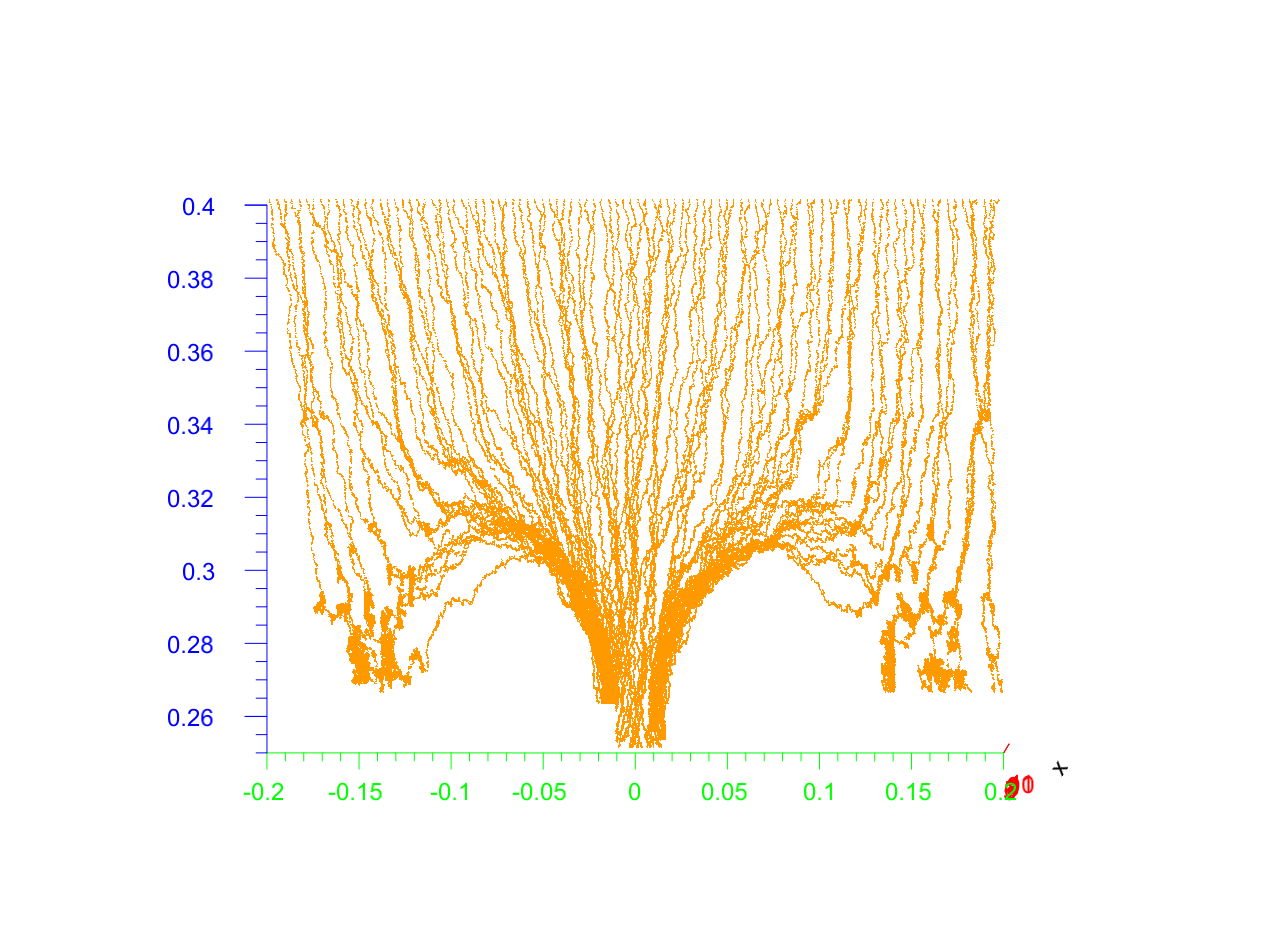 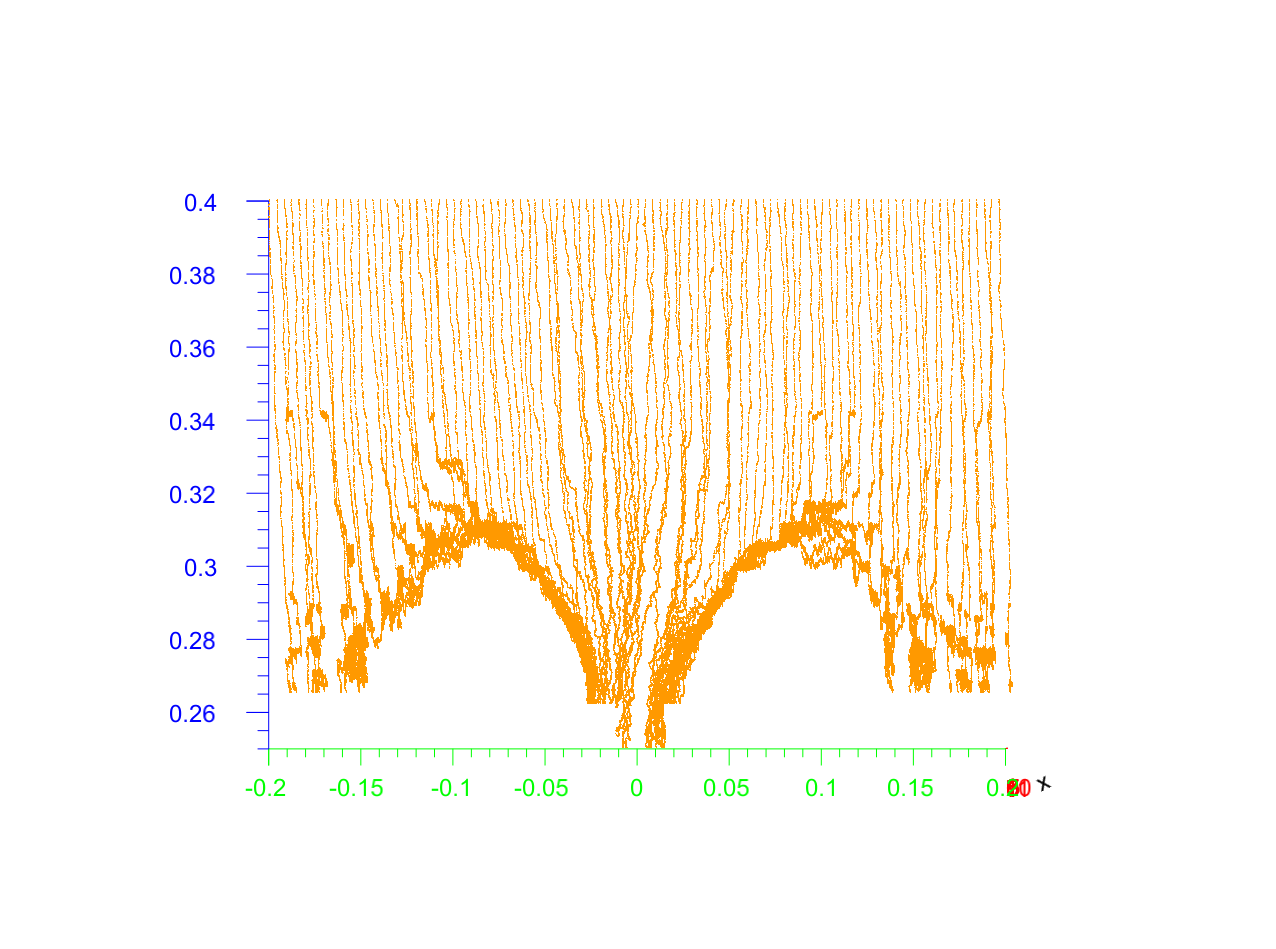 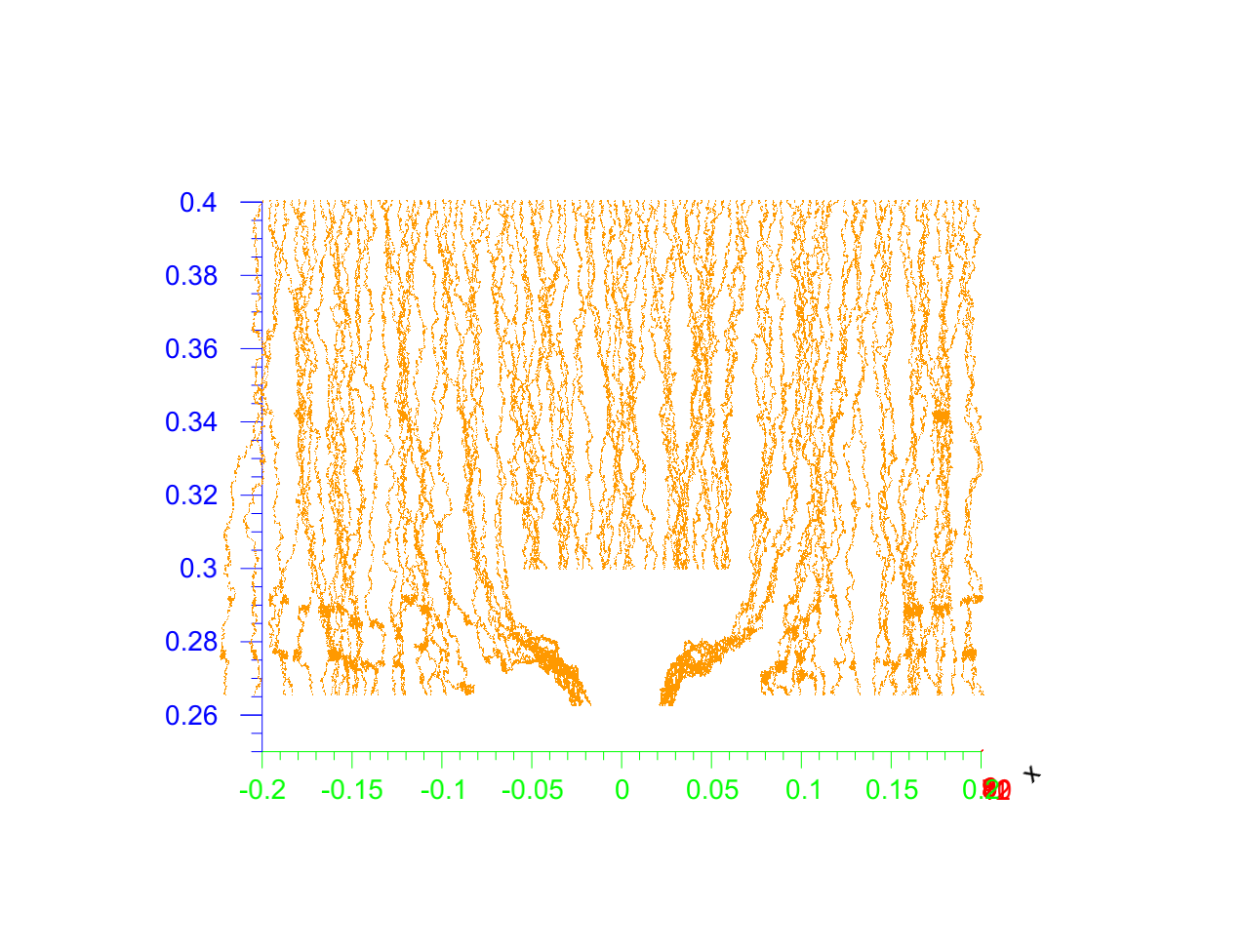 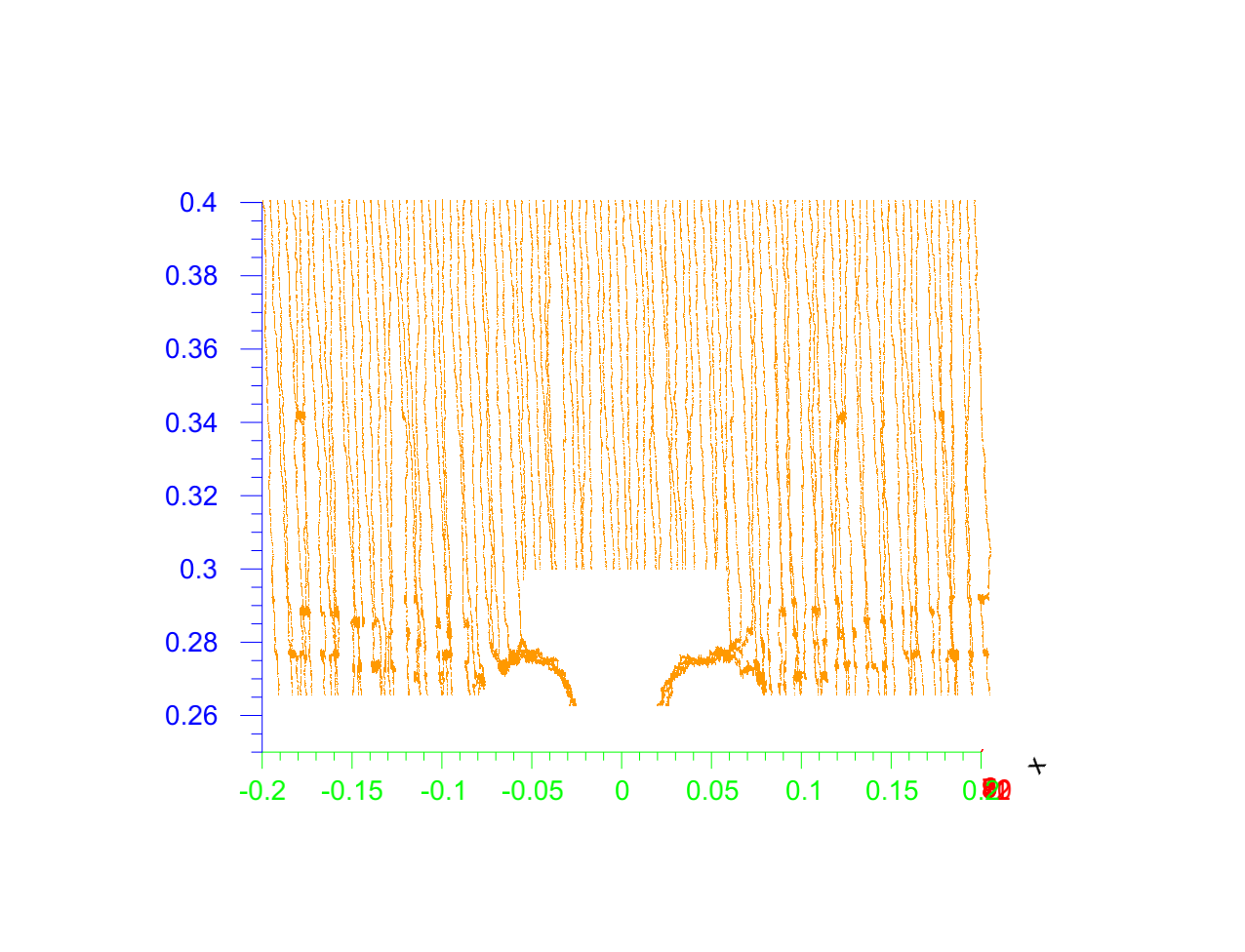 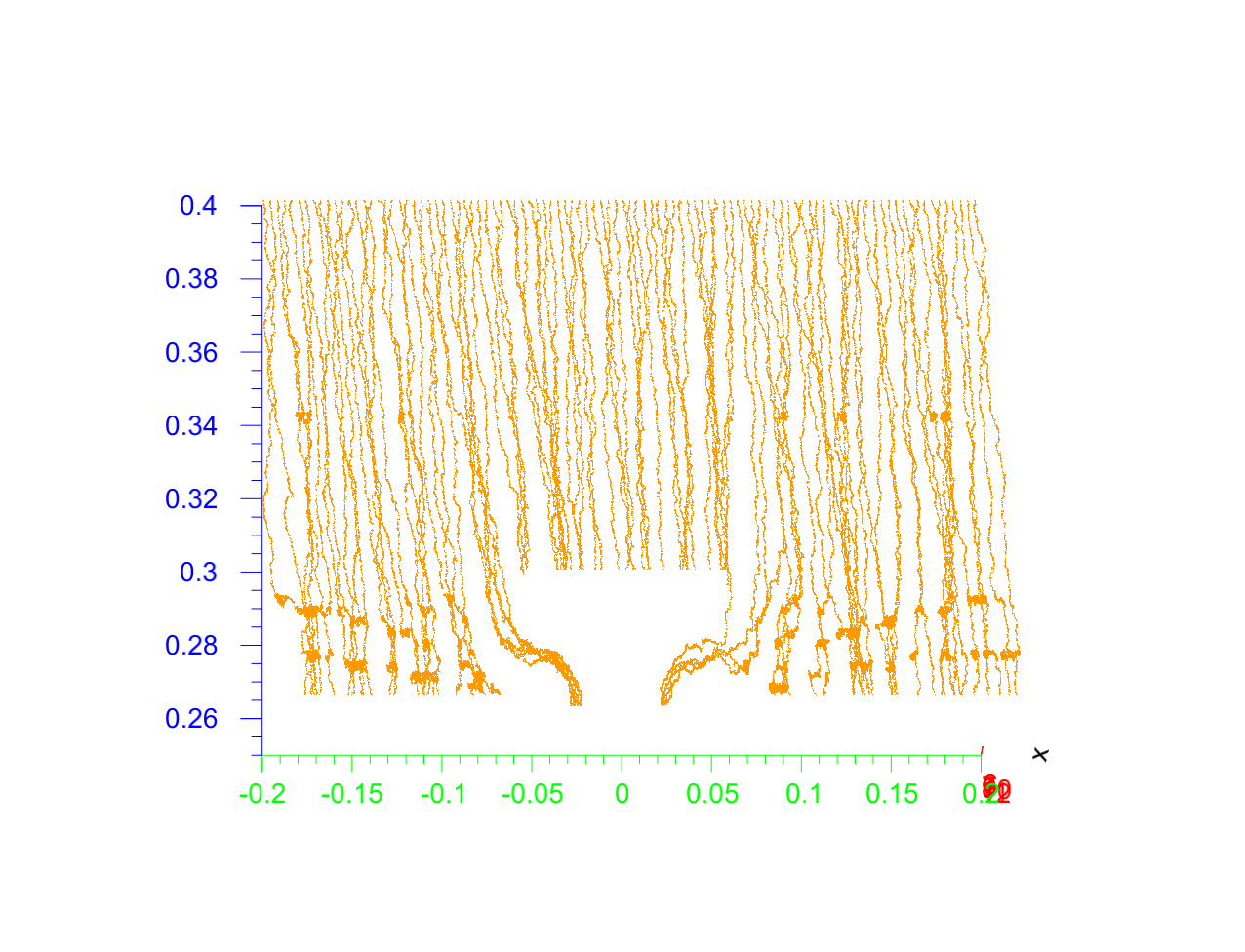 32
O.Bezshyyko, 2-nd French-Ukrainian workshop on the instrumentation developments for HEP, October  1-3, Orsay
Trajectories in the field. Without shielding [cm]
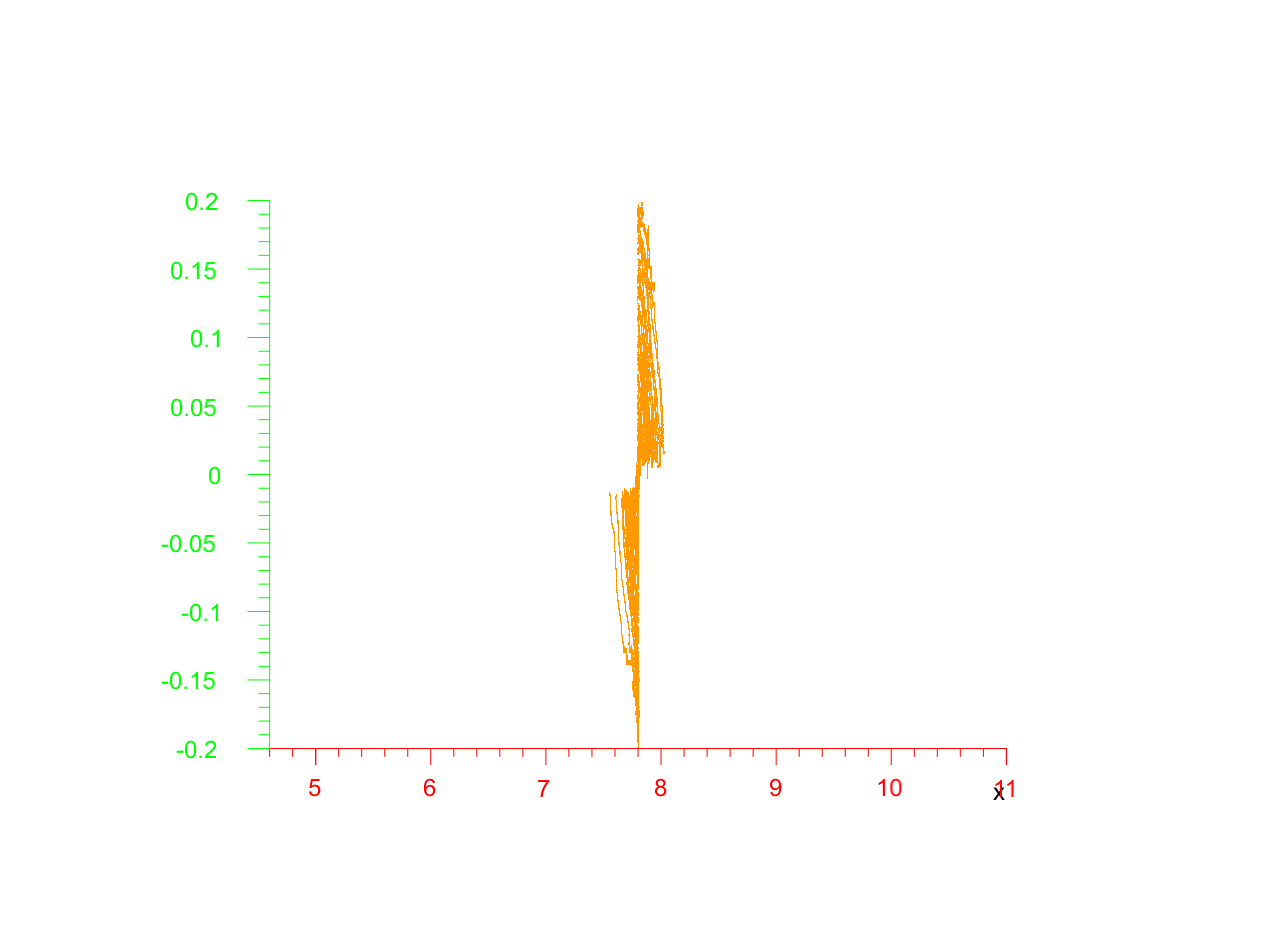 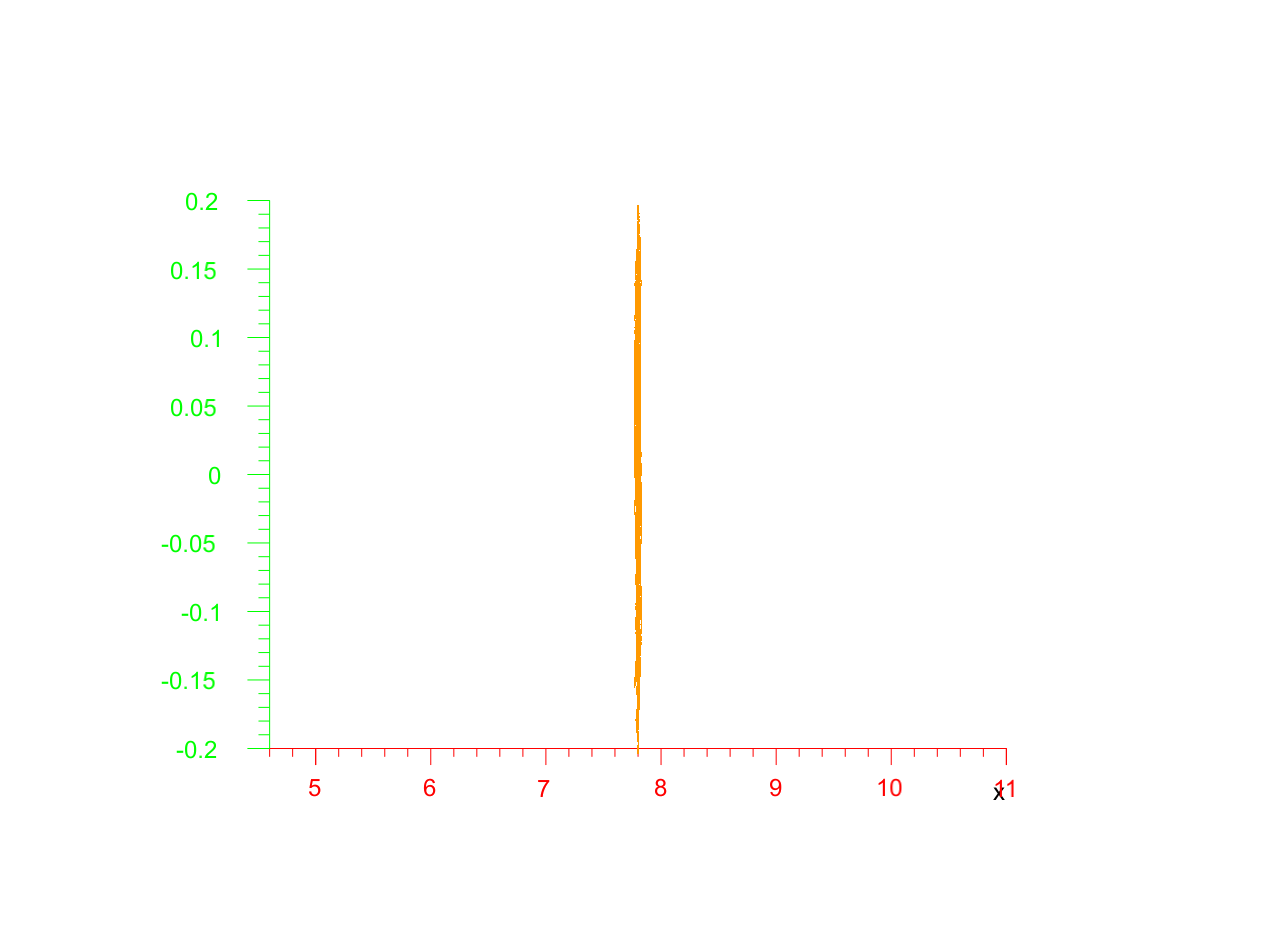 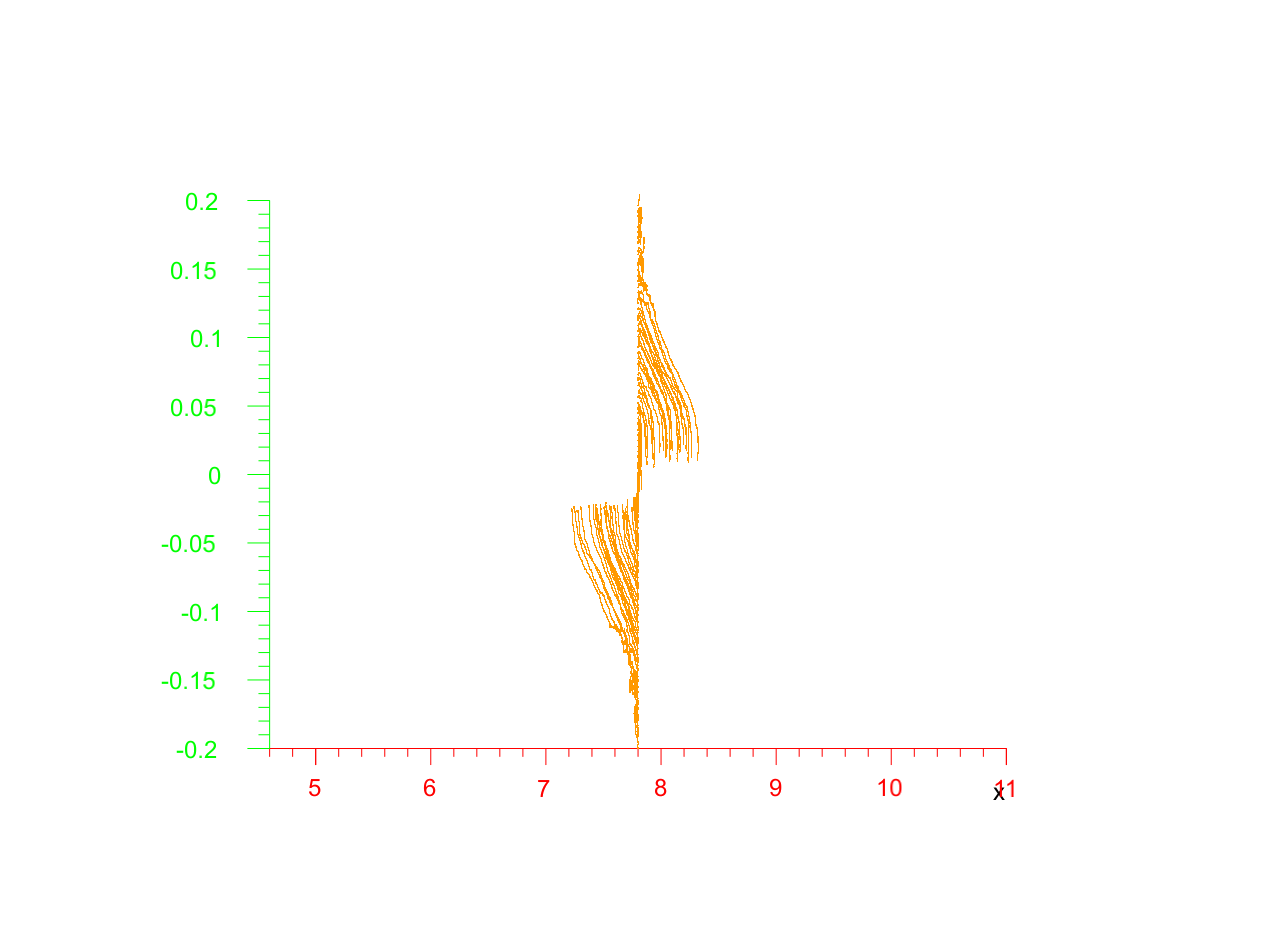 0Tl			         1TL			4Tl
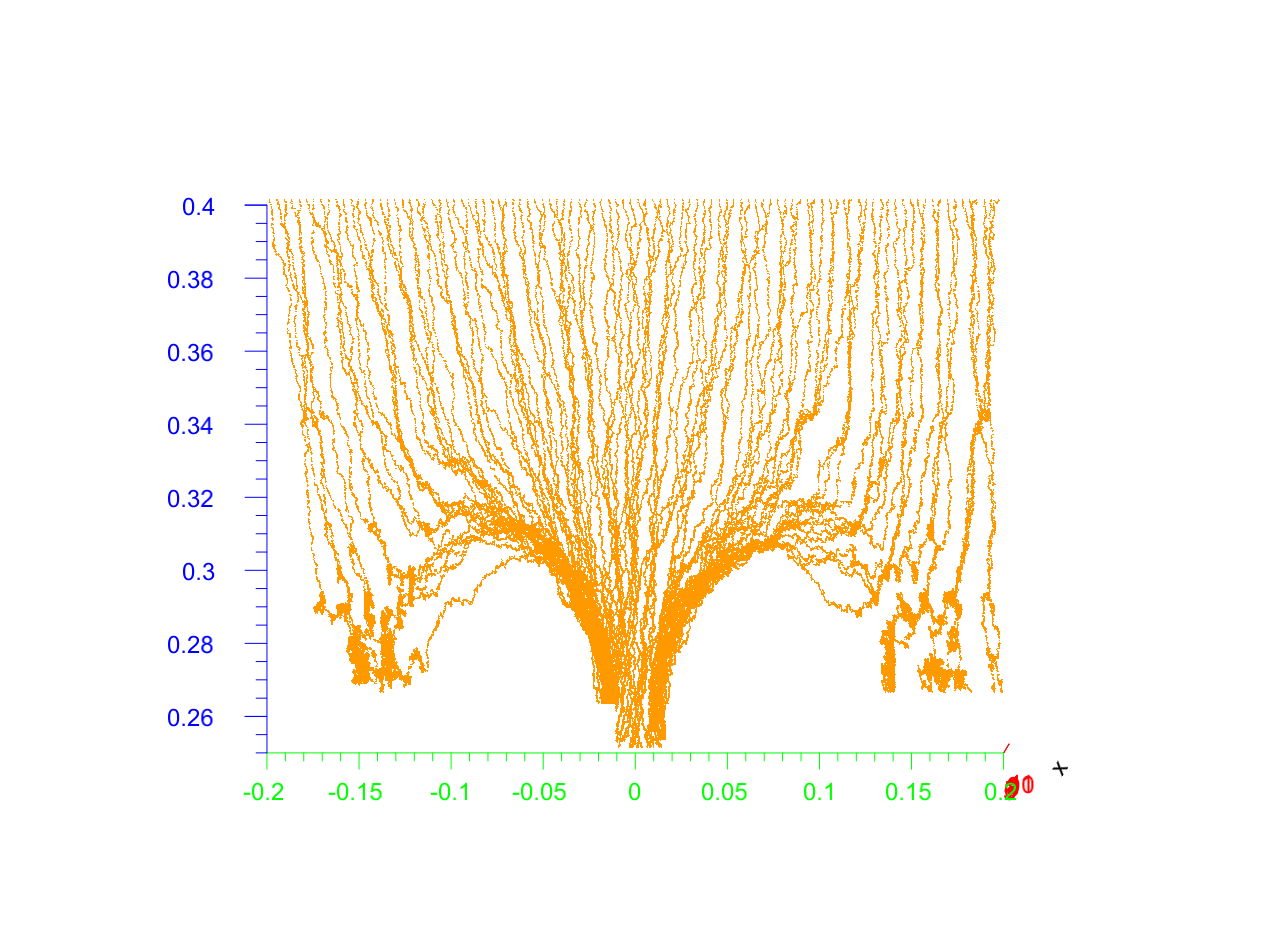 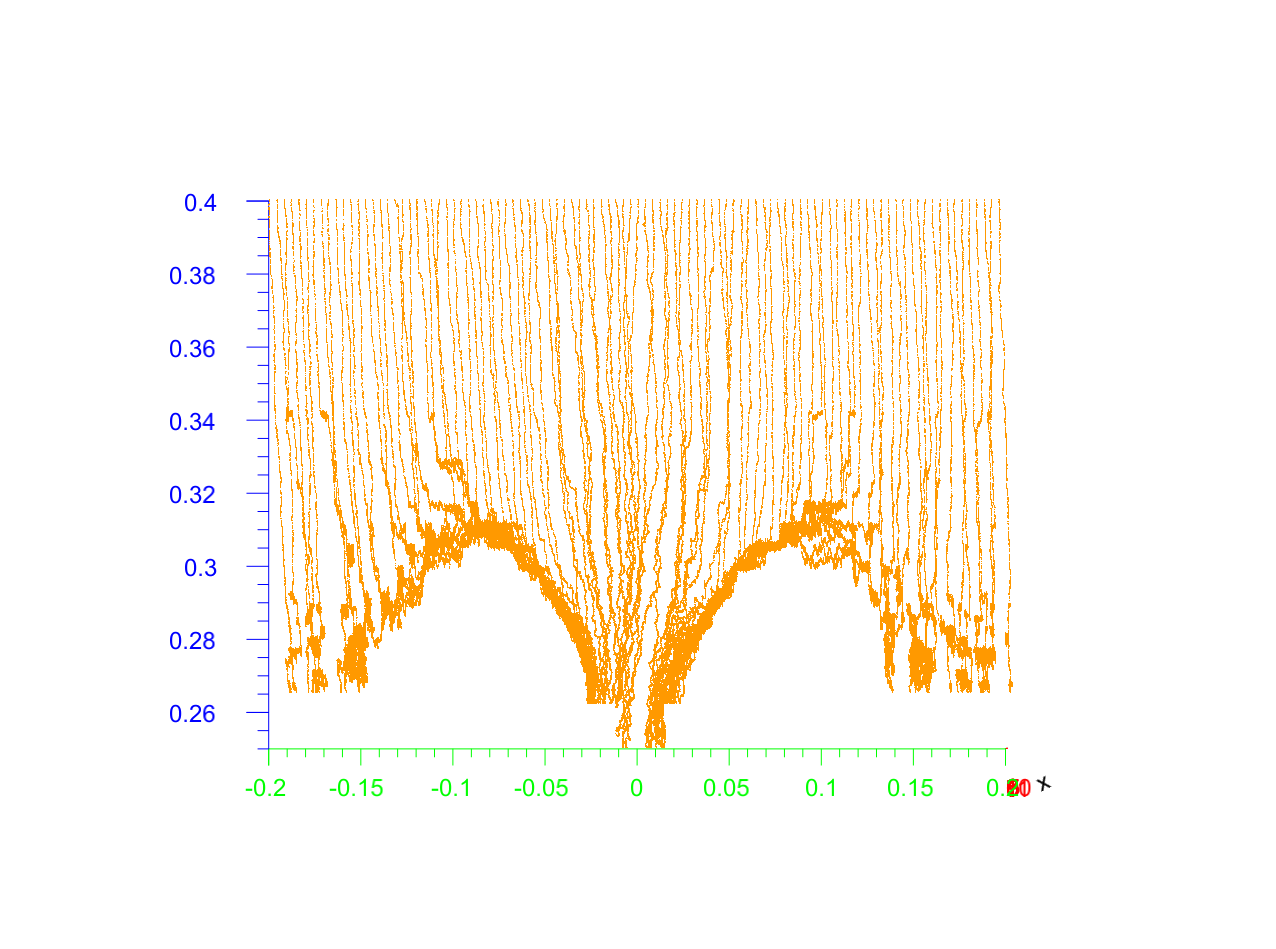 33
O.Bezshyyko, 2-nd French-Ukrainian workshop on the instrumentation developments for HEP, October  1-3, Orsay
Trajectories in the field. Shielding [cm]
0Tl			         1TL			4Tl
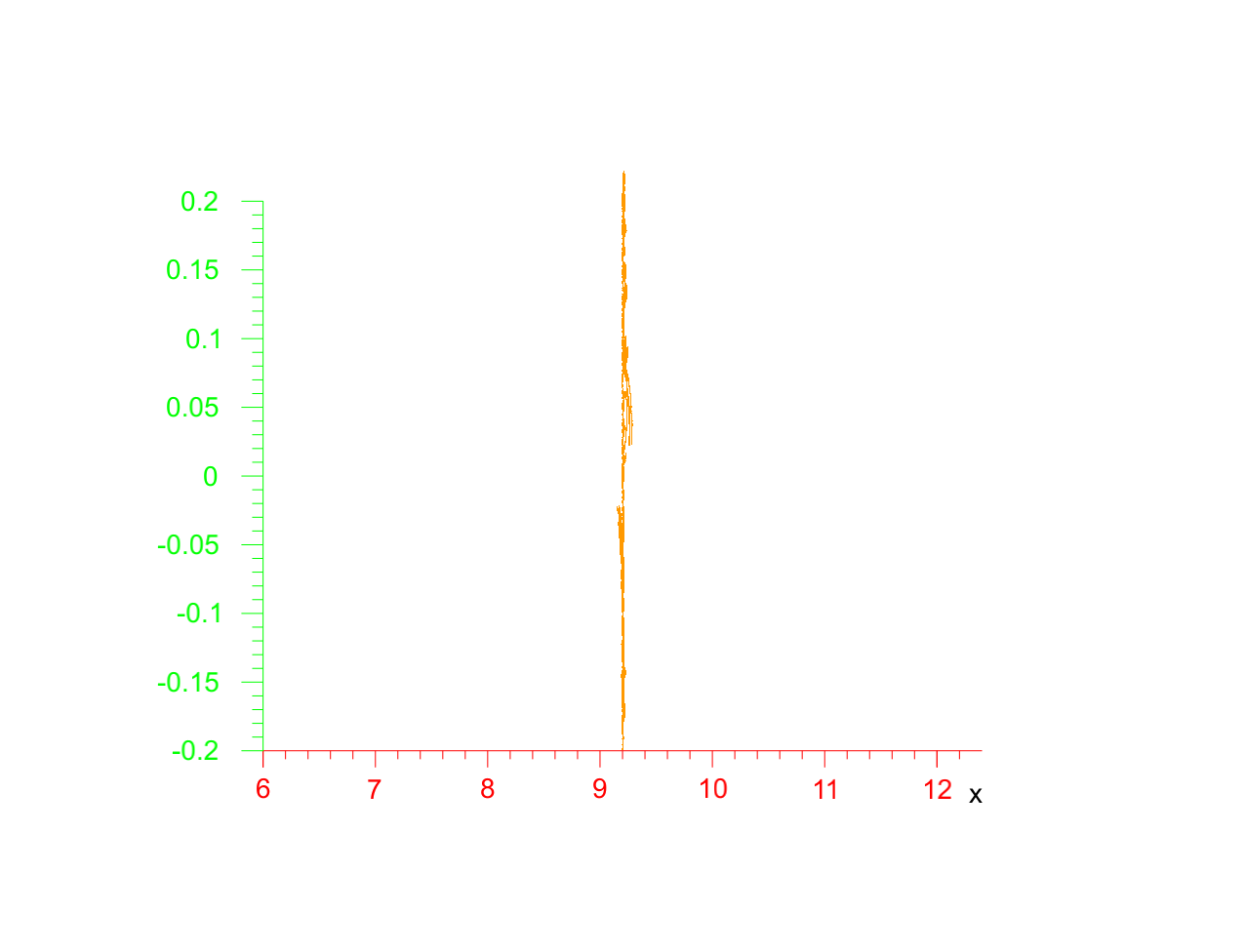 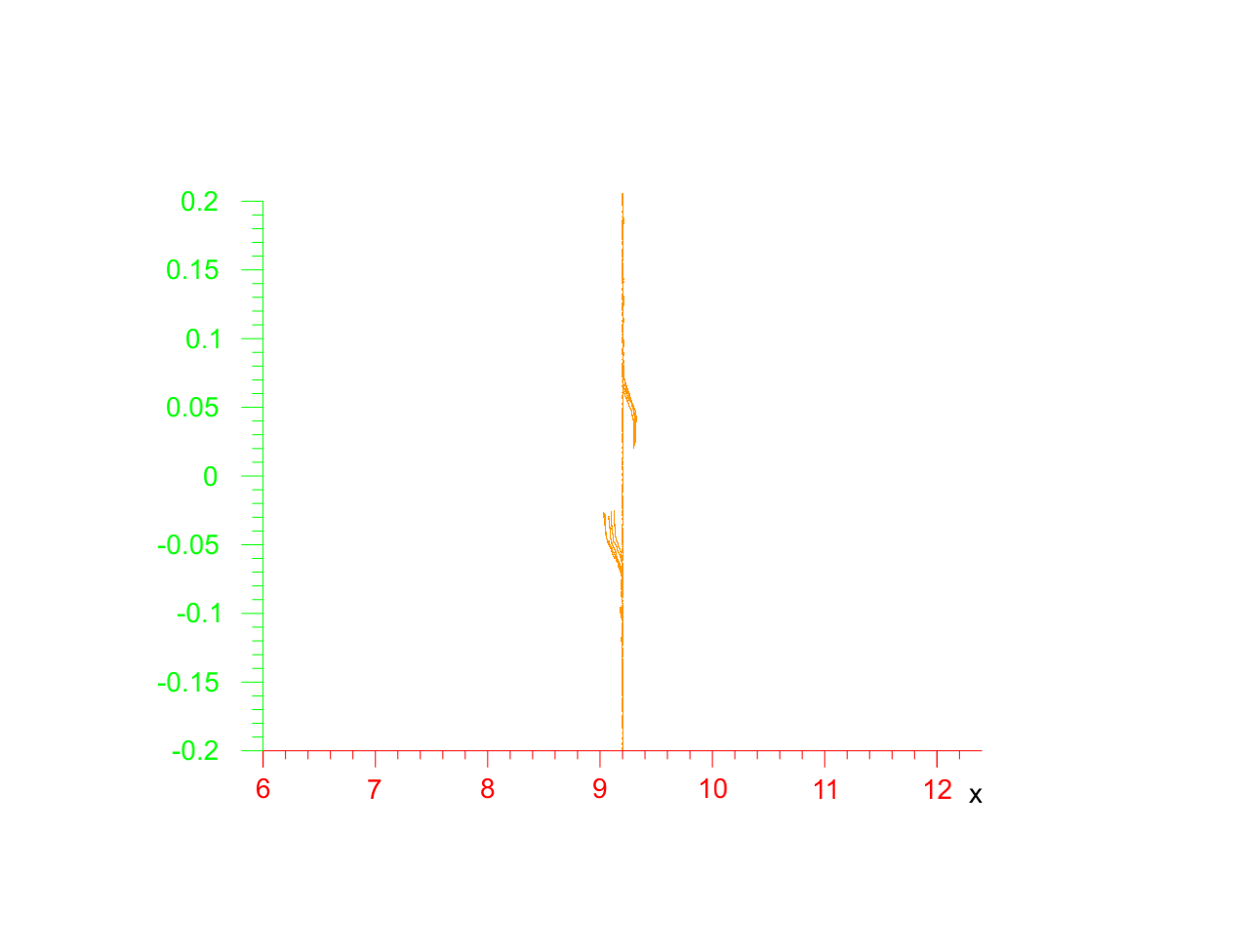 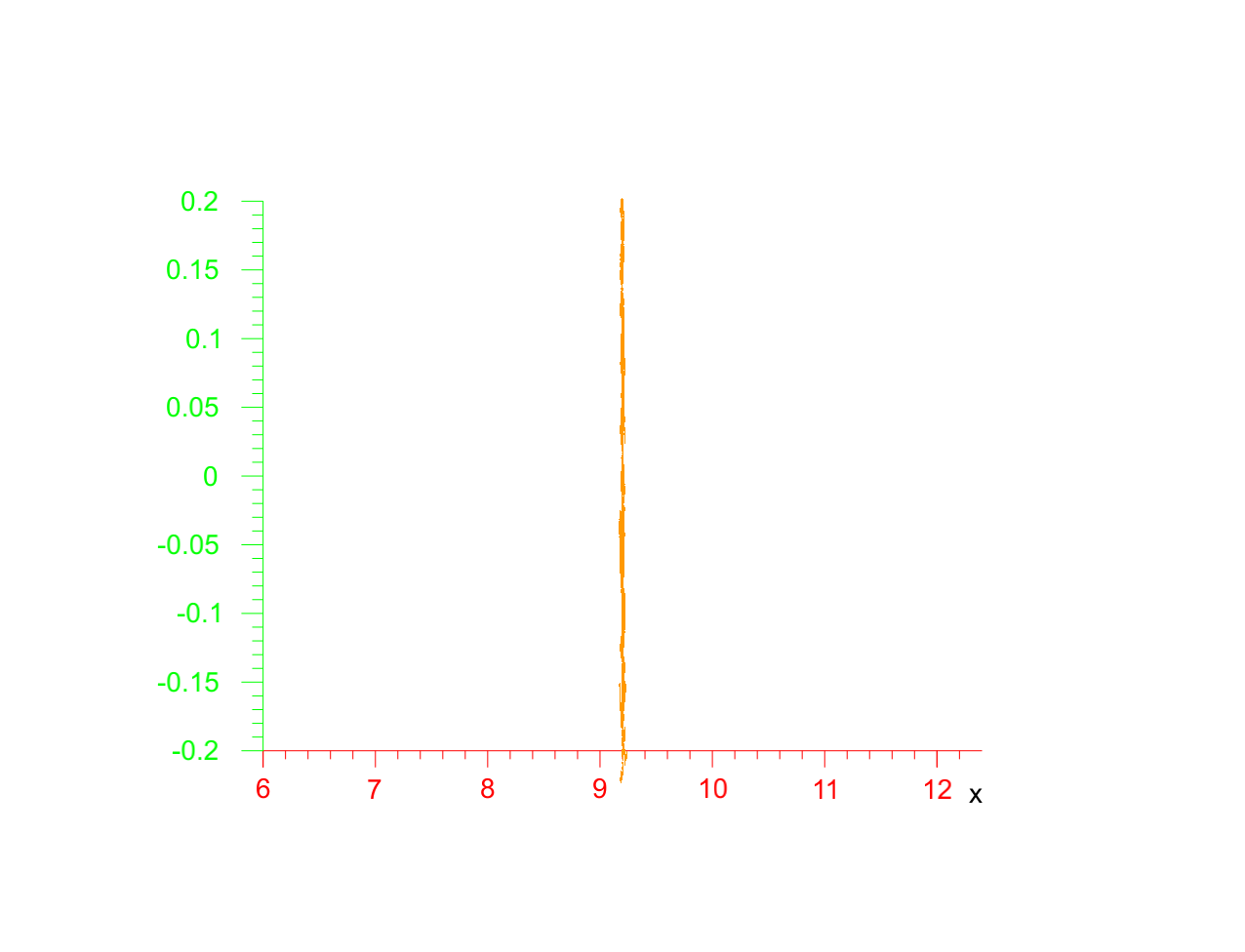 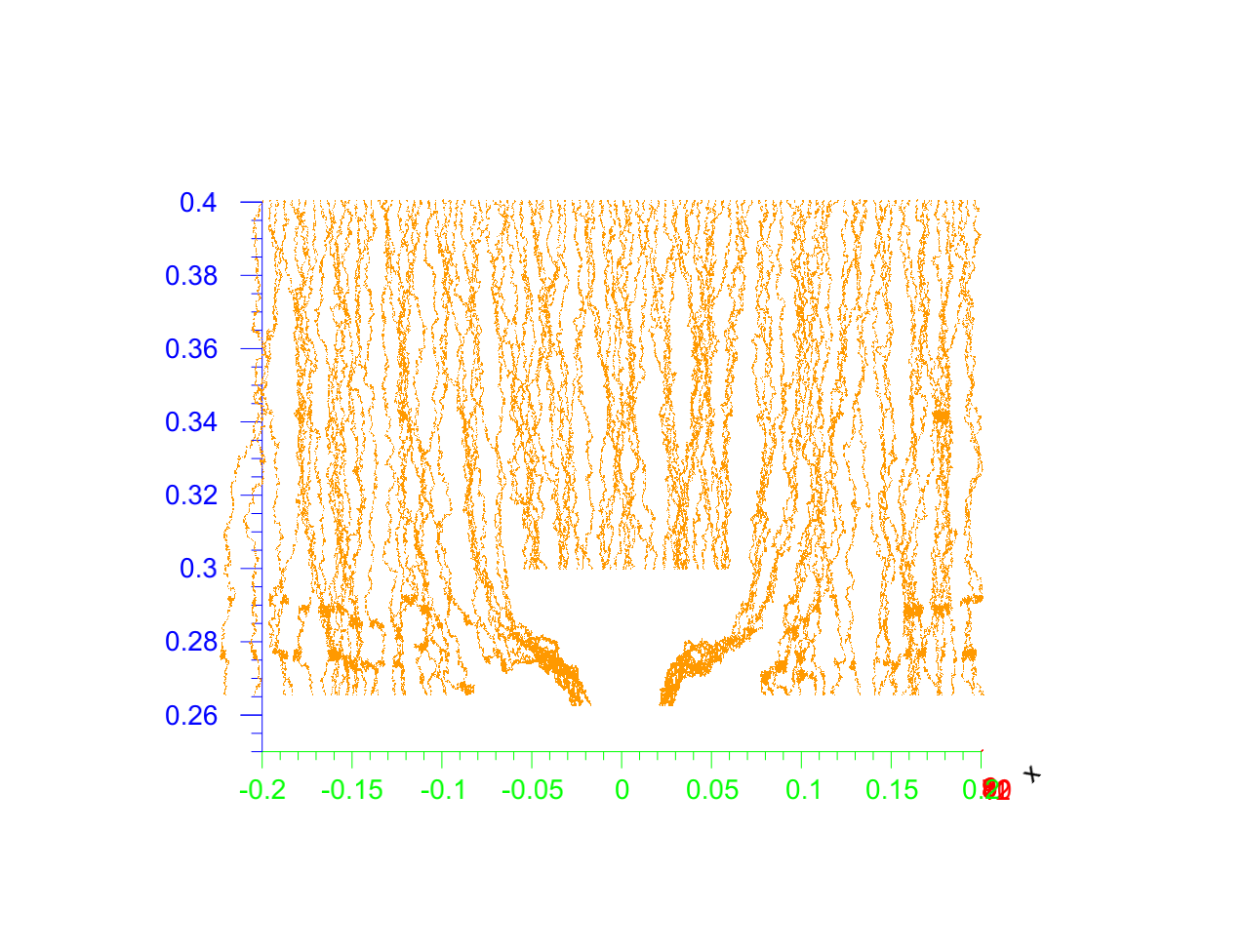 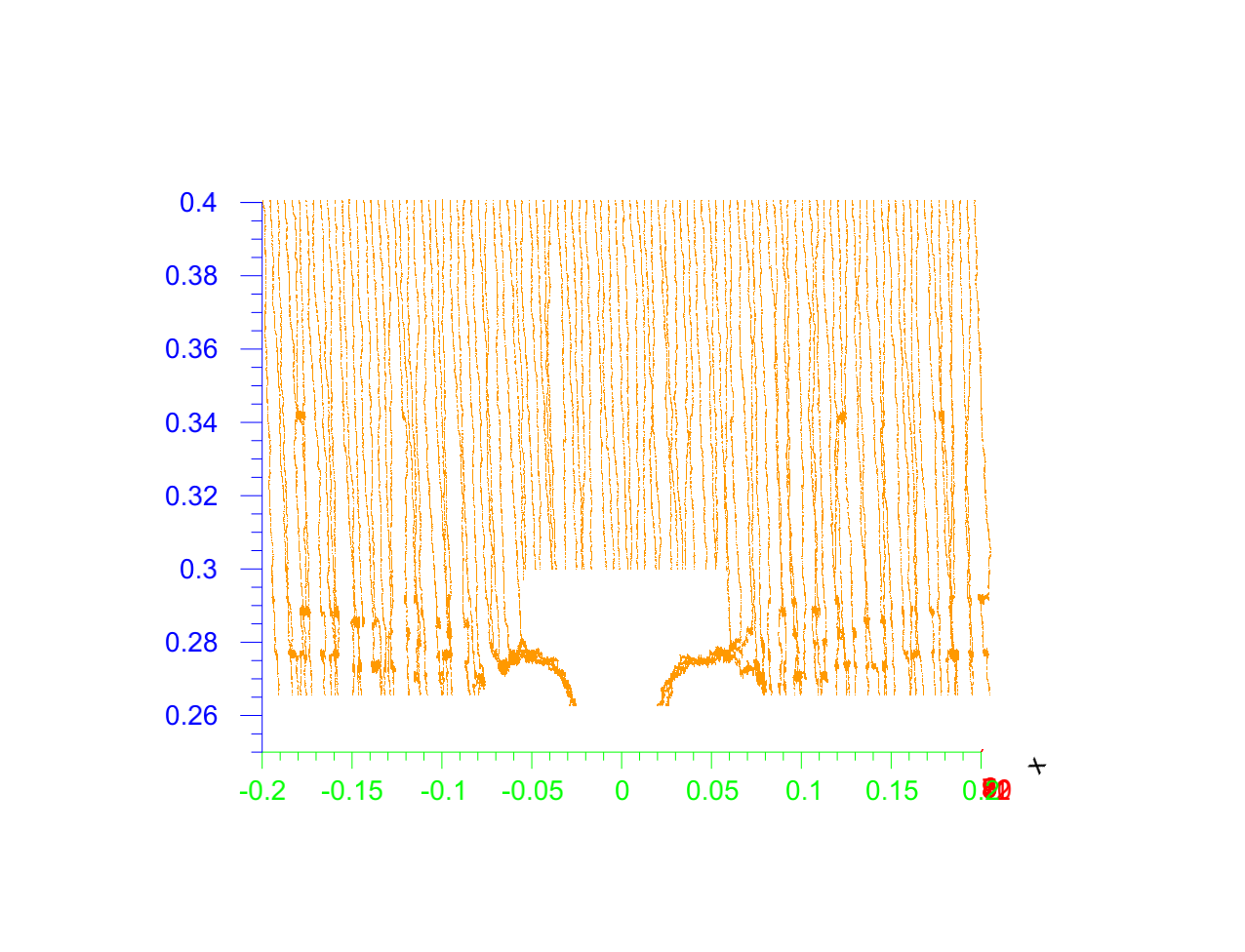 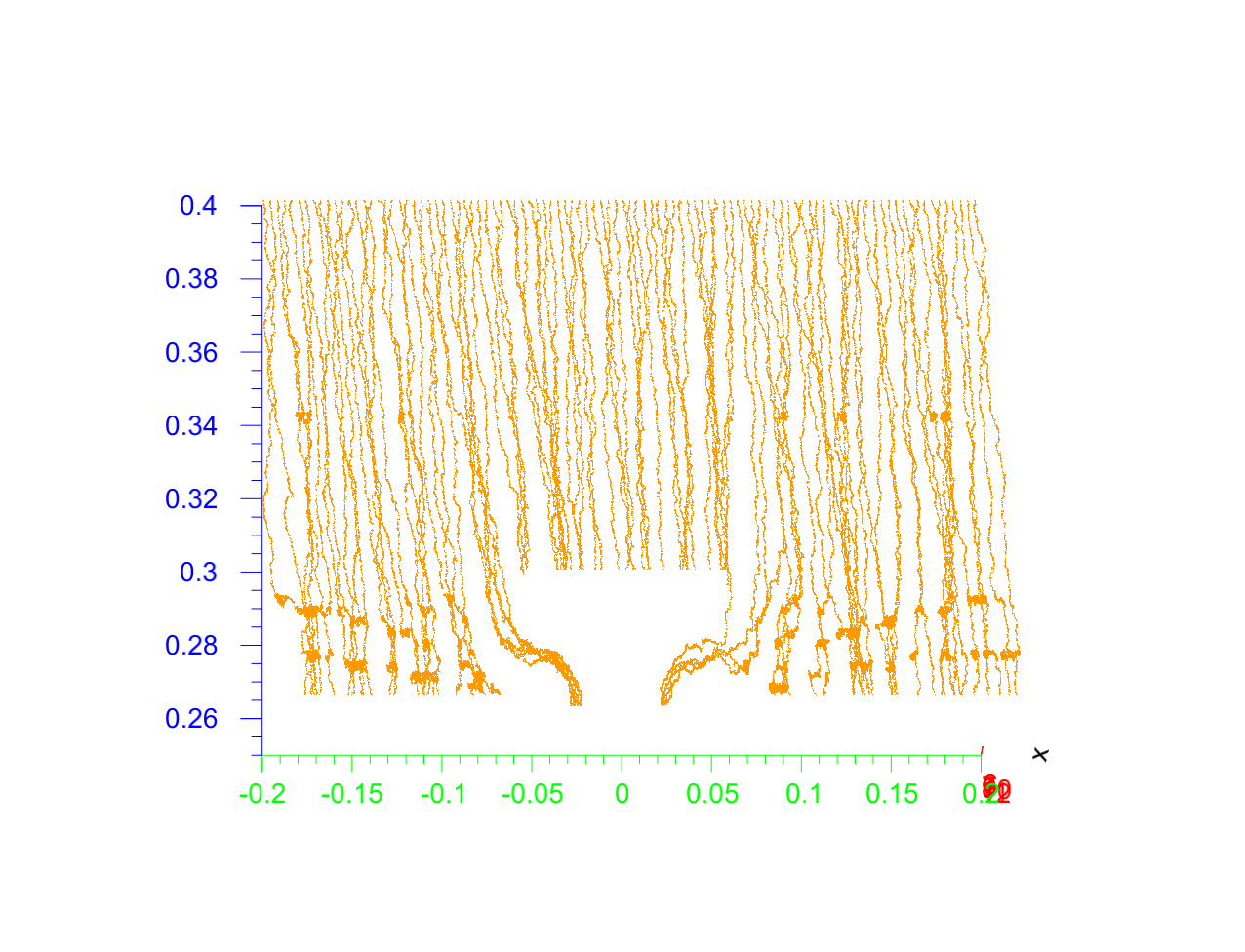 34
O.Bezshyyko, 2-nd French-Ukrainian workshop on the instrumentation developments for HEP, October  1-3, Orsay
Plans
1. Simulation of geometry for 100 chip module (96=12х8)







2. Development of test platform for Micromegas detector at the          	Nuclear Physics Department Kyiv University (in Ukraine)
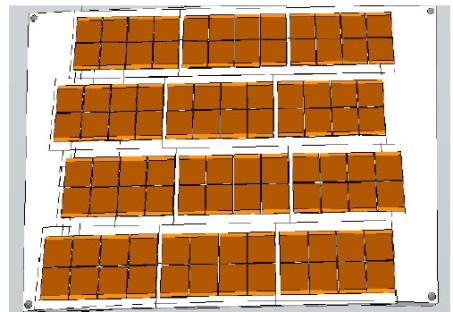 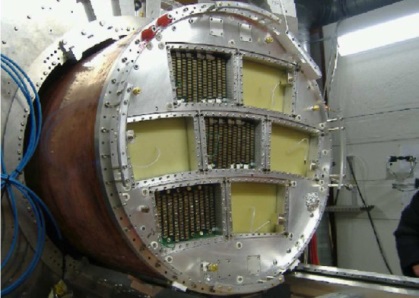 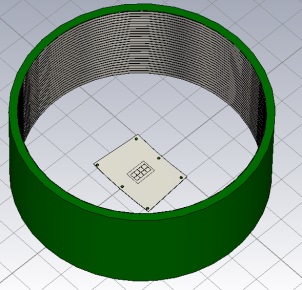 ?
Power supply
PC
Detector setup
Gas supply system
DAQ - ADC
Gas storage
35
O.Bezshyyko, 2-nd French-Ukrainian workshop on the instrumentation developments for HEP, October  1-3, Orsay
Conclusions
Simulations of Octoboard module were performed (electric fields and trajectories of drifting electrons) 
Dependencies of geometry inaccuracies were studied
Essential influence of thin slits (gaps) between chips is shown
Simple method to mitigate this harmful influence is proposed
Future plans are considered
36
O.Bezshyyko, 2-nd French-Ukrainian workshop on the instrumentation developments for HEP, October  1-3, Orsay
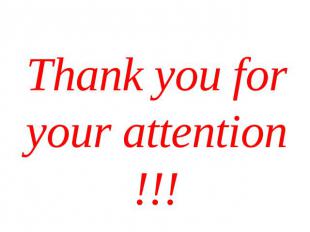 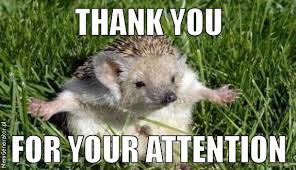 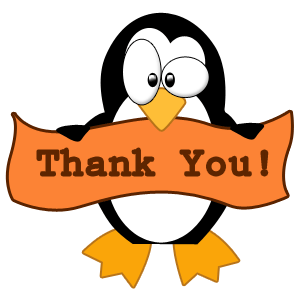 37
O.Bezshyyko, 2-nd French-Ukrainian workshop on the instrumentation developments for HEP, October  1-3, Orsay
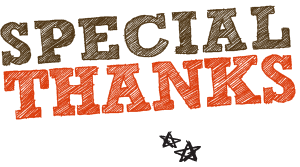 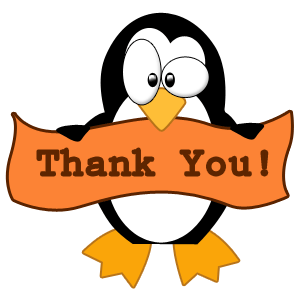 to Maxim Titov 
and Sergey Barsuk
for the strong support
38
O.Bezshyyko, 2-nd French-Ukrainian workshop on the instrumentation developments for HEP, October  1-3, Orsay